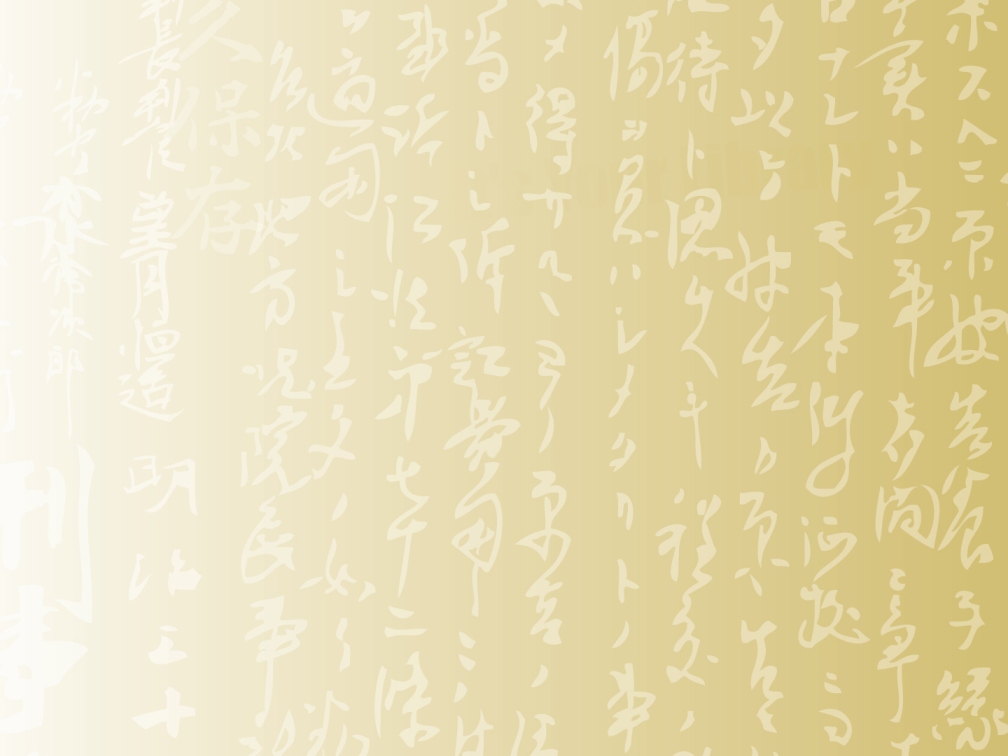 日治法院檔案的整編及
數位資料庫的做成
Taiwan Colonial Court Records Archives, TCCRA
王泰升
國立臺灣大學法律學院特聘教授 
中央研究院臺史所與法律所合聘研究員
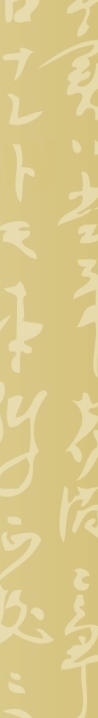 緣    由
■ 2000年7月間，台灣高等法院及其所屬各地方法院，以及台灣大學法律學院王泰升教授等開始展開搜尋，陸續發現台北、新竹、台中、嘉義等4個地方法院因屬「永久保存」而未被銷毀、但戰後50幾年來幾乎無人聞問的日治時期司法文書，再上之前已知的台灣高等法院極少量的判決原本，成為「日治法院檔案」。2008年在高雄和花蓮地方法院又尋得少量的日治時期司法文書，尚未整理及納入資料庫。
■ 以「先使學術界能利用此檔案」為努力方向。筆者自2002年起以申請國科會研究計畫方式，歷時五年，複製及整理這批資料，2004年後臺大圖書館與數位典藏研究發展中心，著手製作成為數位資料庫。 2008年9年間啟用「日治法院檔案資料庫」 ，在「僅供學術使用」原則下 ，向全球研究者公開。
■ 至於原件的修復、保存及管理機關的歸屬等，有待政府部門為協調與解決。
舉例:地院判決原本含上級審判決謄本(二級二審制) 明治30年第245號判決
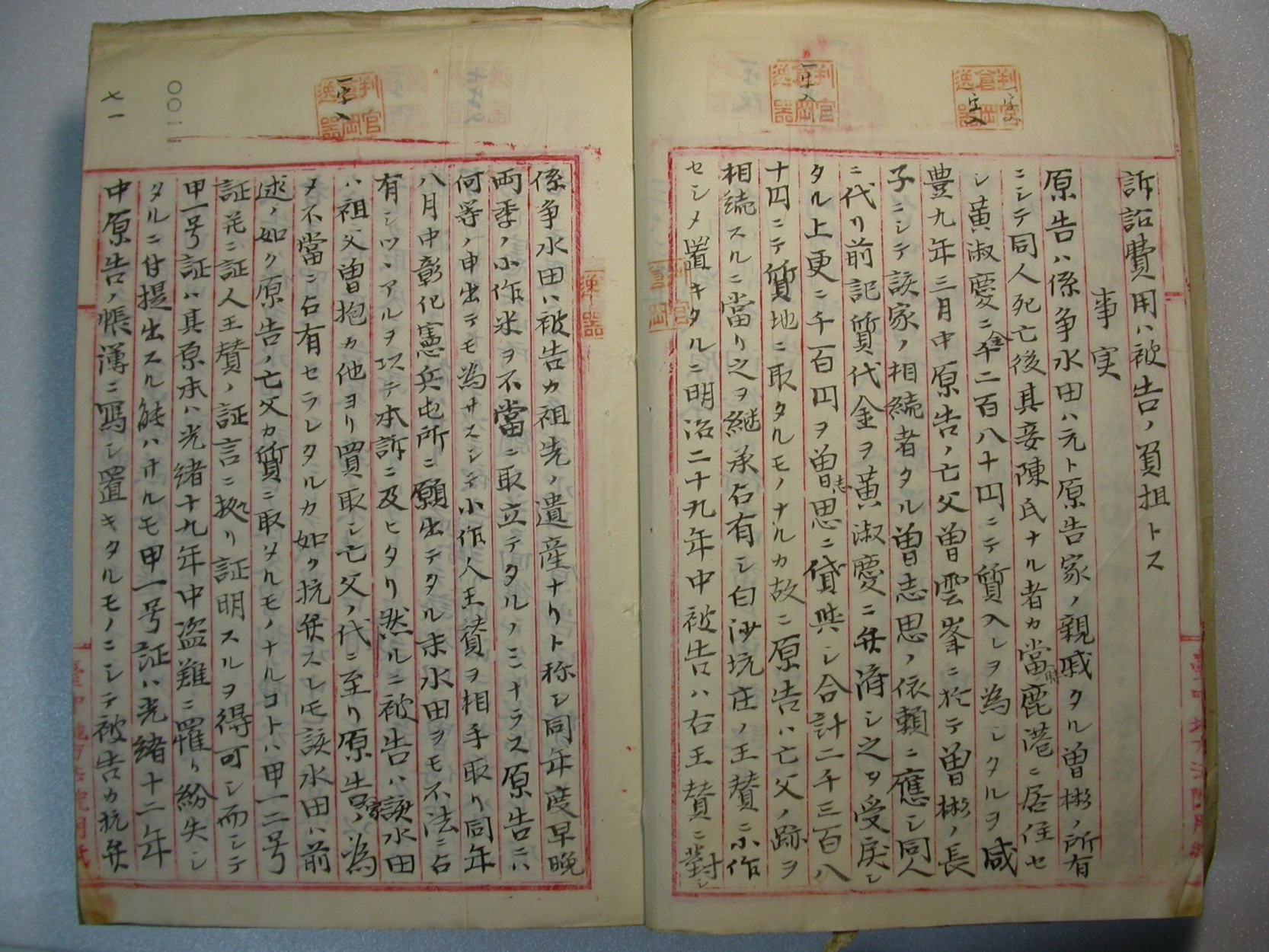 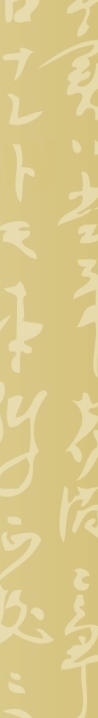 數量統計
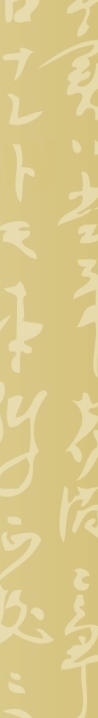 數量統計
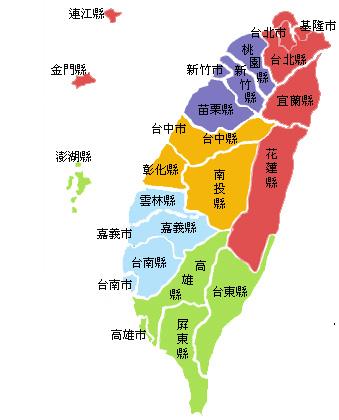 台北地院檔案：
土城庫房 2419冊(43%)
台中地院刑案：
司訓所 371冊(7% )
新竹地院檔案：
竹東簡易庭 258冊(5%)
台中地院檔案：
沙鹿庫房1734冊(31%)
花蓮地院
嘉義地院檔案：
新檔案室863冊(15%)
高雄地院
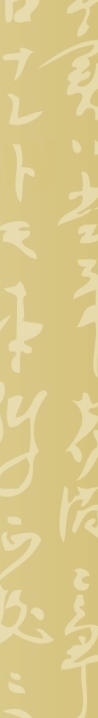 各法院現場工作
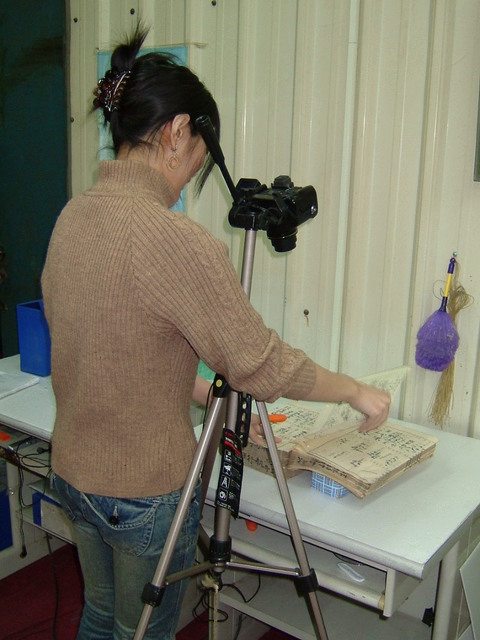 台北地院土城庫房：翻拍檔案
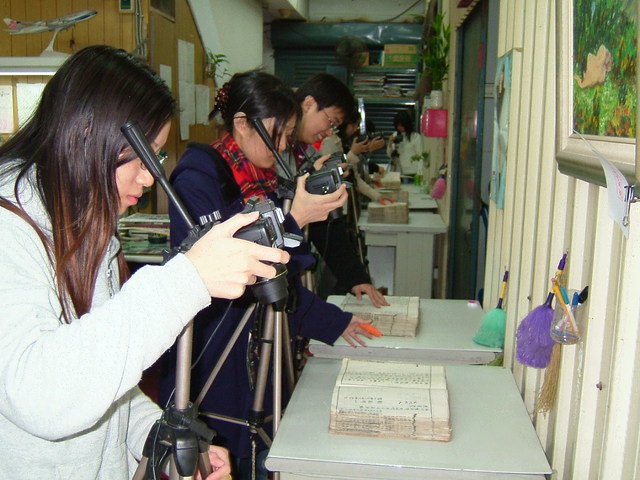 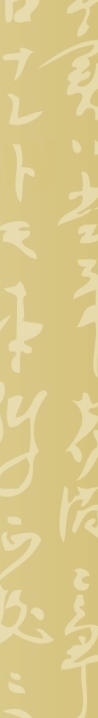 工作內容
台北
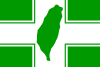 新竹
台中
嘉義
一、各法院之現場工作
所採取之處理方式
以數位相機逐頁拍攝
1.不能搬離各法院倉庫
2.不能拆裝
3.紙質脆弱
4.數量龐大
將影像檔轉存DVD或硬碟
帶回台北進行後續處理
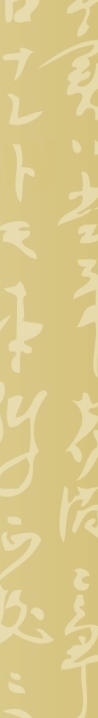 各法院現場工作
新竹地院檔案儲存現場
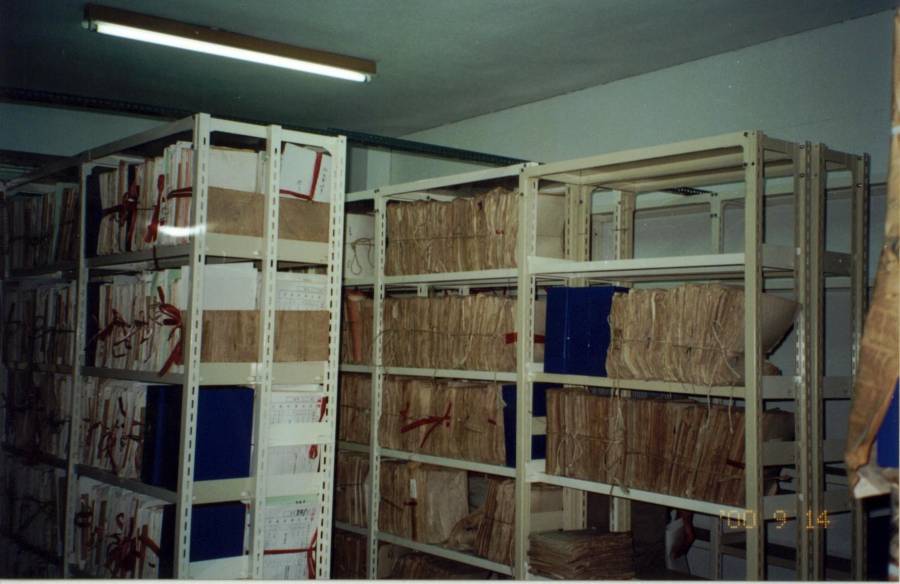 台中地院檔案儲存現場
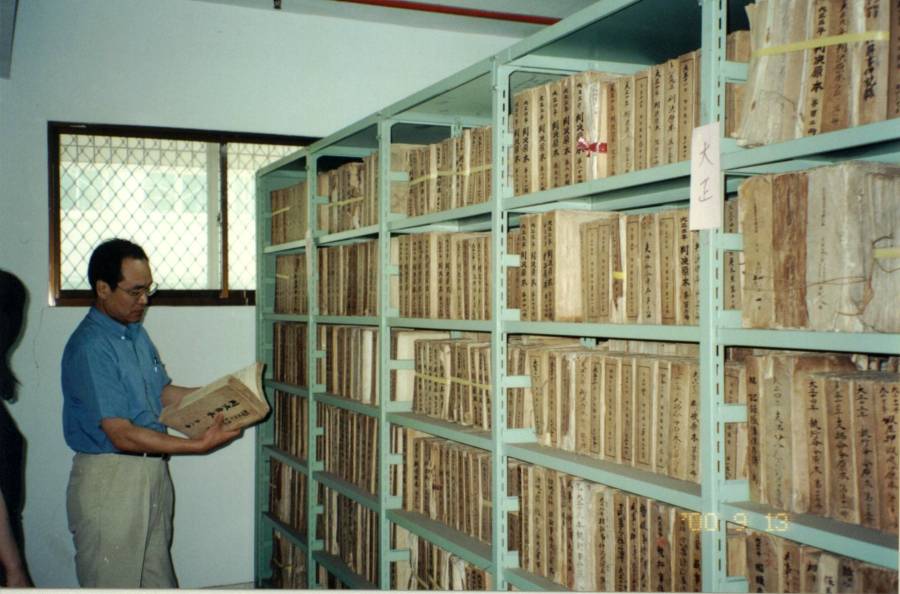 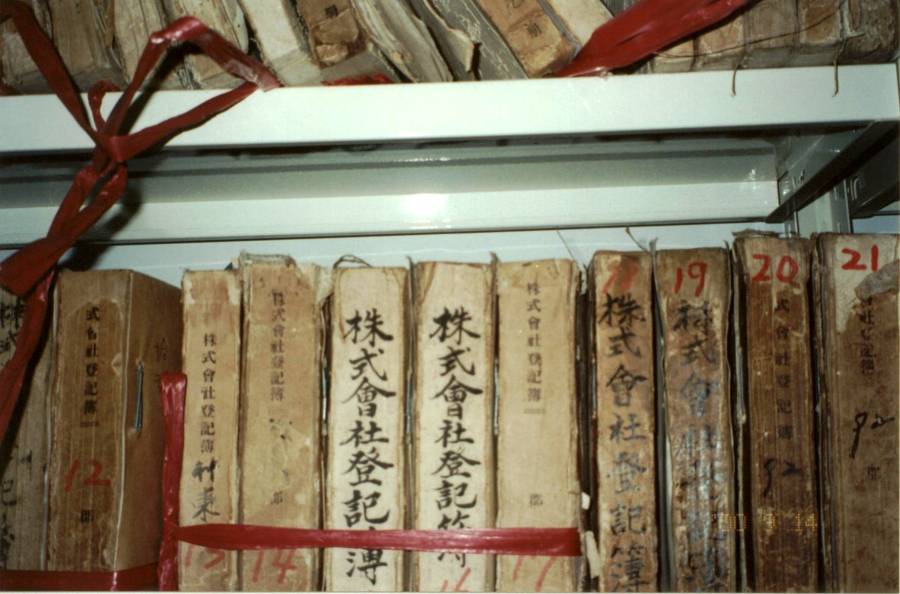 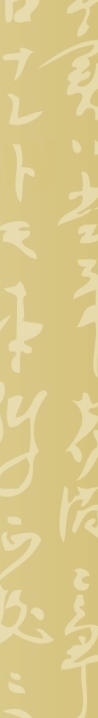 建置資料庫之工作流程
二、台北之後製處理
1.
資料編目(含檔案架構表)
Metadata
4.
2.
影像檔處理
Images
匯入資料庫
3.
資料庫程式
Database Program
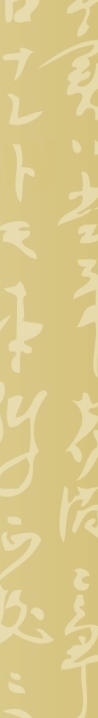 資料編目
訂定檔案架構表
編輯清冊目錄
為每冊或每案件製作編目資料(Metadata)
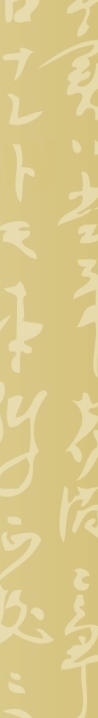 條
項
款
1 民事類
1.1民事裁判書類
1.1.1民事判決原本
1.1.2民事事件簿
檔 案 架 構 表：三階層
1.1.3訴訟當事者名簿
1.1.4民事事件擔當簿
1.1.5上訴始末簿
1.1.6民事再審事件簿
1.1.7民事訴訟記錄
1.2民事事件程序書類
1.3非訟事件類
1.4公證類
1.5登記類
1.6民事其他類
2 刑事類
3 司法行政文書類
4 其他類
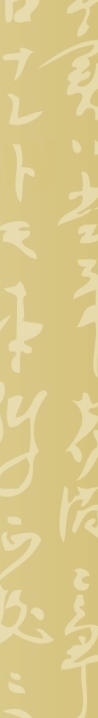 檔案架構表
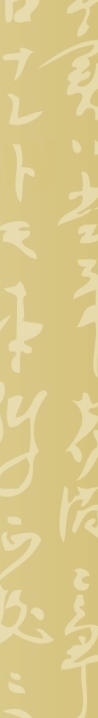 檔案架構表
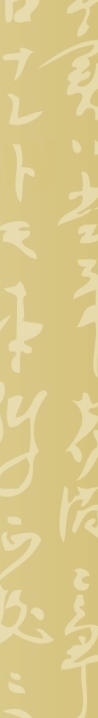 檔案架構表
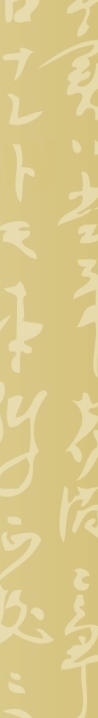 編成目錄清冊
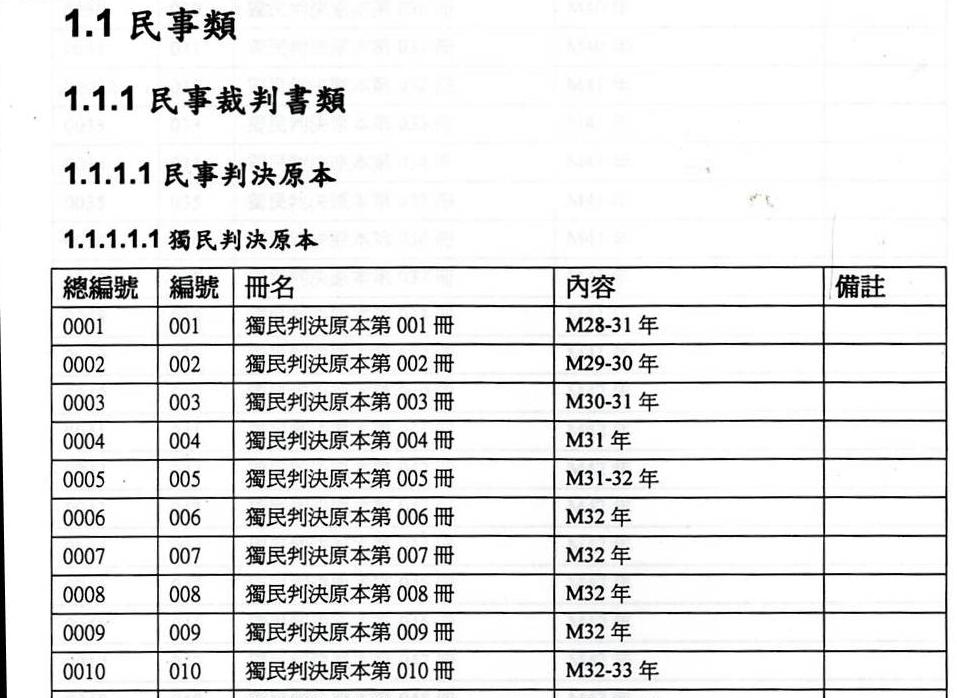 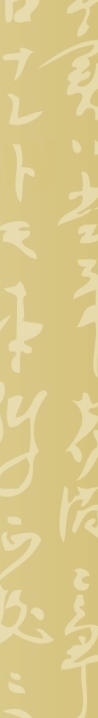 製作編目資料(metadata)
以「冊」編
再以「案件」編
民事訴訟事件簿
民事判決原本
民事判決原本
刑事判決原本
刑事判決原本
訴訟當事者名簿
公證書
公證書
支付命令原本
督促事件簿
etc…
1.每冊法院檔案以「冊」為單位製作metadata。
2.而其中民事判決原本、刑事判決原本與公證書（總計3,621冊，約占全檔的64%），則再進一步製作各「案件」的metadata。
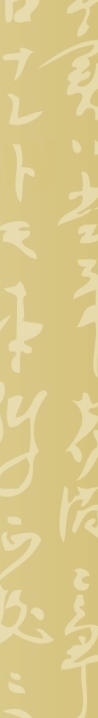 製作編目資料(metadata)
民事判決原本、刑事判決原本及公證書，可從整冊查詢，也可以查詢個別案件欄位；其他法院檔案則暫只能以整冊查詢，而無法查詢個別案件狀況。
以「案件」編目之欄位別
以民事判決原本為例
1.冊名
2.事件號
3.判決標題
4.原告
5.原告訴訟代理人
6.被告
7.被告訴訟代理人
8.事件名稱
9.判決日期
10.法院
11.法官姓名
12.書記官姓名
13.上訴及上訴人姓名
14.影像位置
15.備註
以「冊」編目之欄位別
1.分類層次(條項款目)
2.冊名
3.內容與年代
4.影像位置
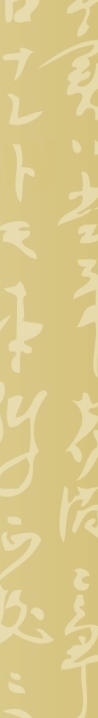 編目資料(metadata)之記錄方式
先期編目人員係以EXCEL記錄編目資料，再匯入資料庫中。
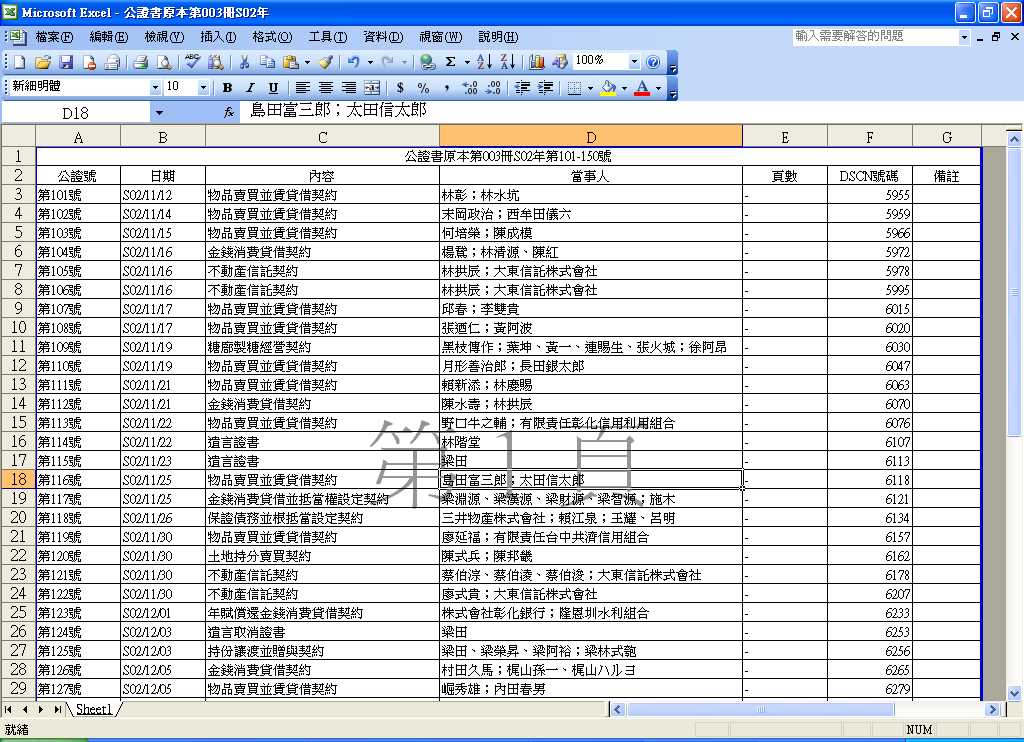 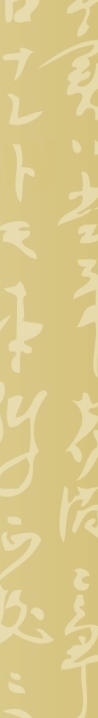 編目資料(metadata)之記錄方式
資料編目
嗣後經由資料補正介面，直接顯示圖像檔，由編目人員輸入相關欄位。
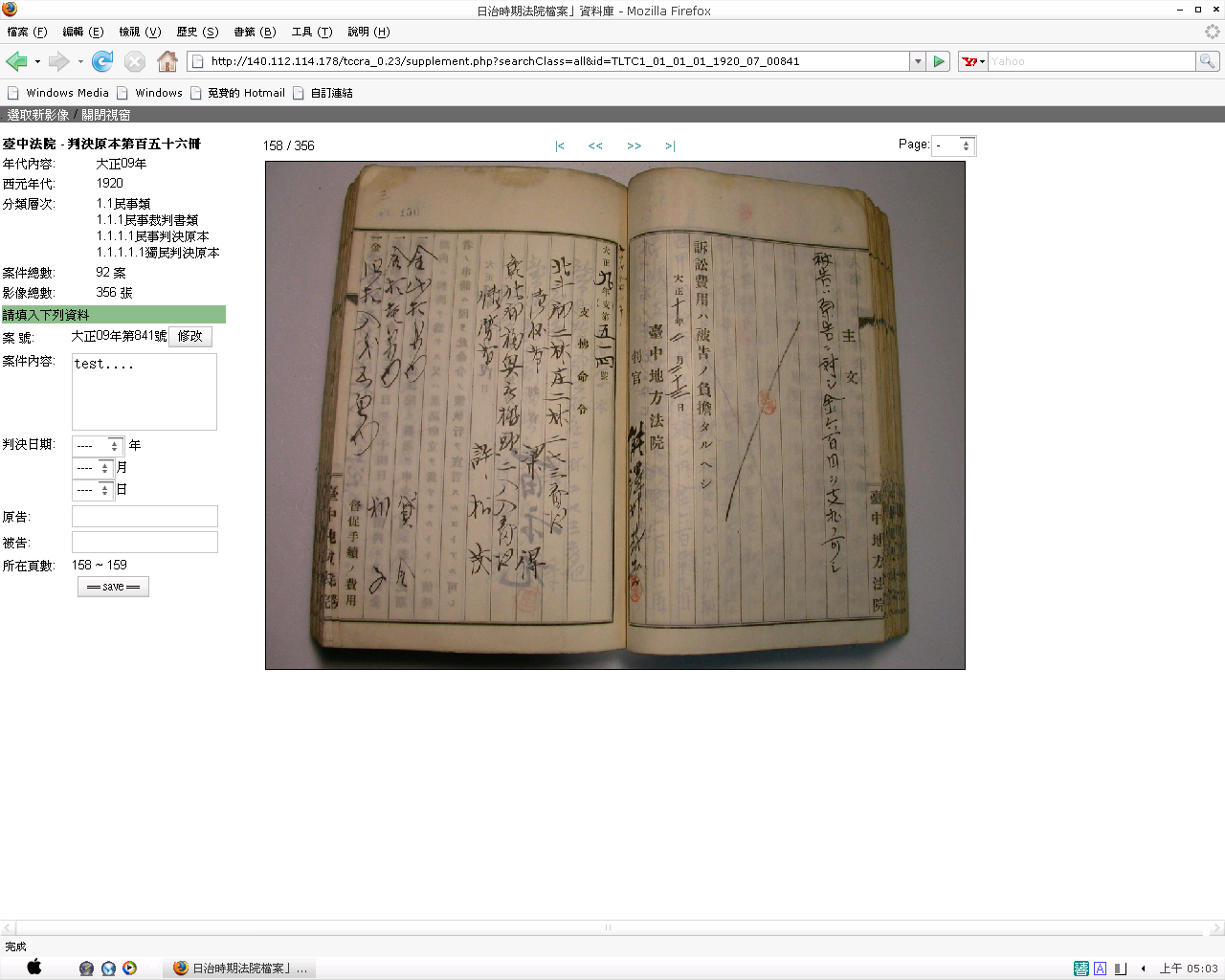 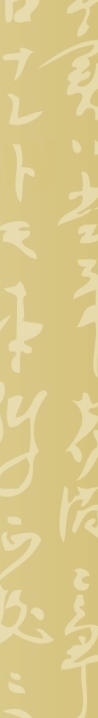 目前匯入資料庫之metadata數量
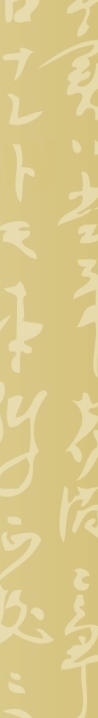 影像處理之流程
影像檔之重新命名與壓縮
影像檔之校驗
影像檔之補拍
匯入資料庫
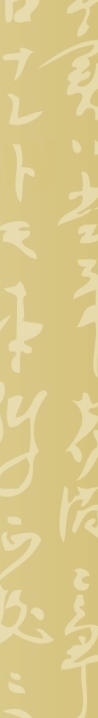 影像檔之重新命名
臺大 司法院    冊號      頁碼
1.以數位相機拍攝之影像，其檔名是由數位相機自動產生，會重覆循環，無法直接匯入資料庫。
2.必須重新進行數位檔案命名與整理，以避免檔名重覆，亦同時將無意義的檔名流水編號轉換成有意義的檔名。
原檔名                     重新命名之檔名

DSCN996.jpg    →   ntu_jy_cu00010001.jpg
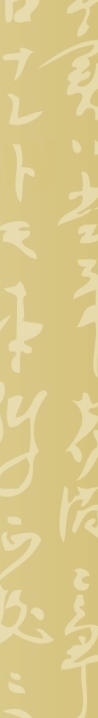 影像檔之校驗與補拍
拍到手指
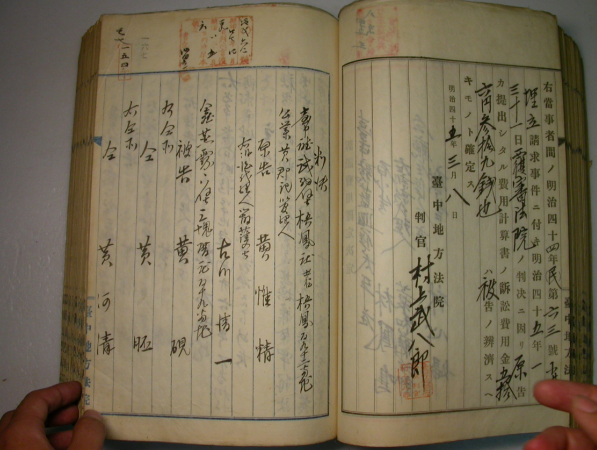 ■最常發生的影像暇疵
裝訂處文字不清
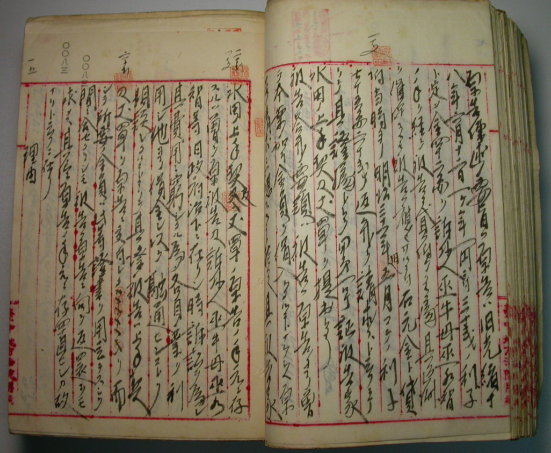 以上均係因無法拆裝而產生的暇疵，補拍時即要特別留意，應完全展開檔案。然而，對於裝訂時已被夾住的文字內容則無法處理。
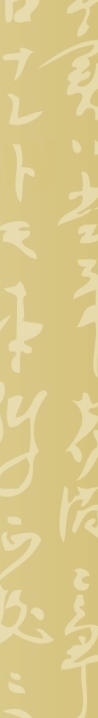 影像檔之壓縮
考慮主機容量以及影像檔顯示於網頁之速度，在不影響使用者的前提下，將影像檔壓縮成較小的檔案。
原影像檔

2272 x 1704 pixels

300 dpi JPG

about 1.2 MB
目前影像檔

1136 x 852 pixels

300 dpi JPG

about 300 KB
壓縮
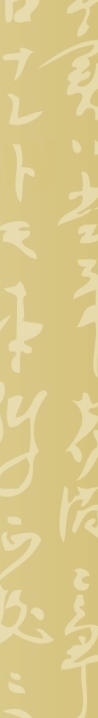 影像檔之校驗與補拍
影像檢查
製作補拍清單
交由補拍人員據以補拍
補拍影像
匯入資料庫
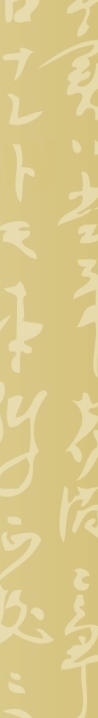 目前匯入資料庫數量
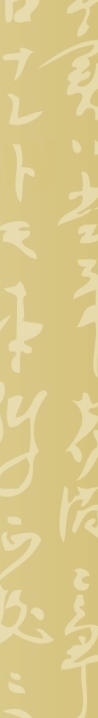 資料庫程式
使用軟體
Freeware
硬體設備
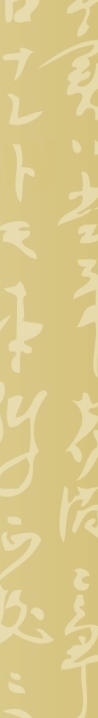 系統概要
管
理
面
編目資料轉換與匯入
影像檔轉換與儲存
文字與影像對應
系統增建
資料修正
簡易核對機制、錯誤修正等
維護管理
資料庫使用統計、帳號管理等
使
用
面
查詢系統
帳號認證系統
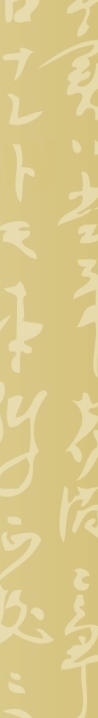 搜尋方式
搜尋結果
編目資料
查詢
影像
瀏覽
檢索歷程
後分類
我的清單
資料庫使用介面
帳號認證
資料庫查詢
結果輸出
帳號認證
列印
登入
儲存
帳號登入
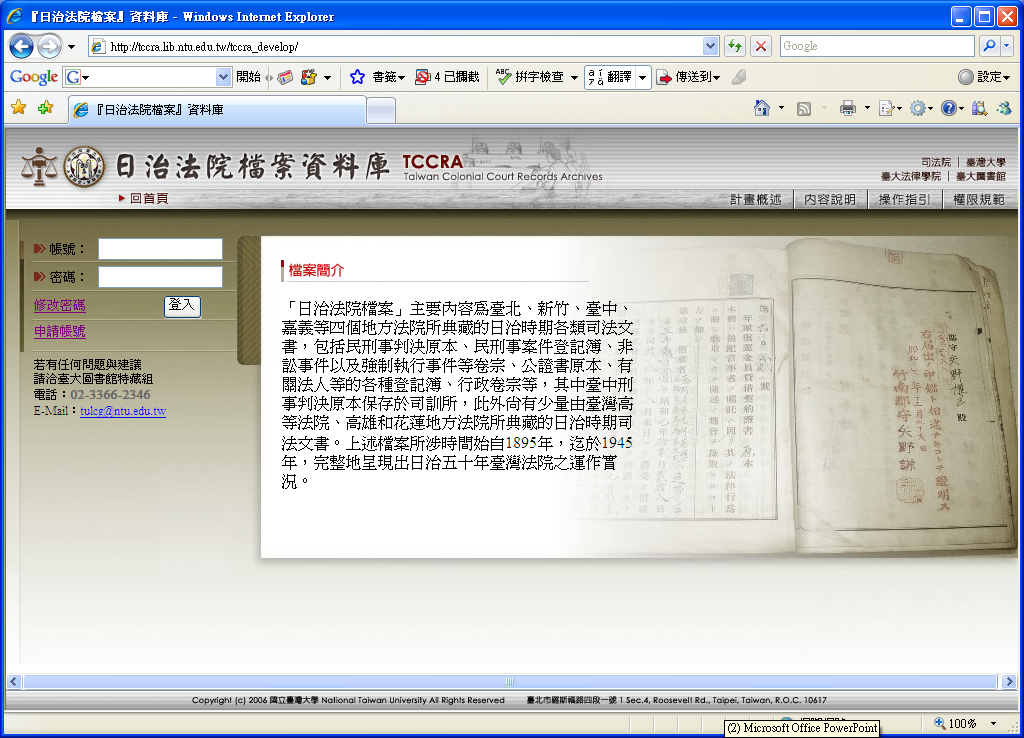 資料庫檢索頁面：瀏覽
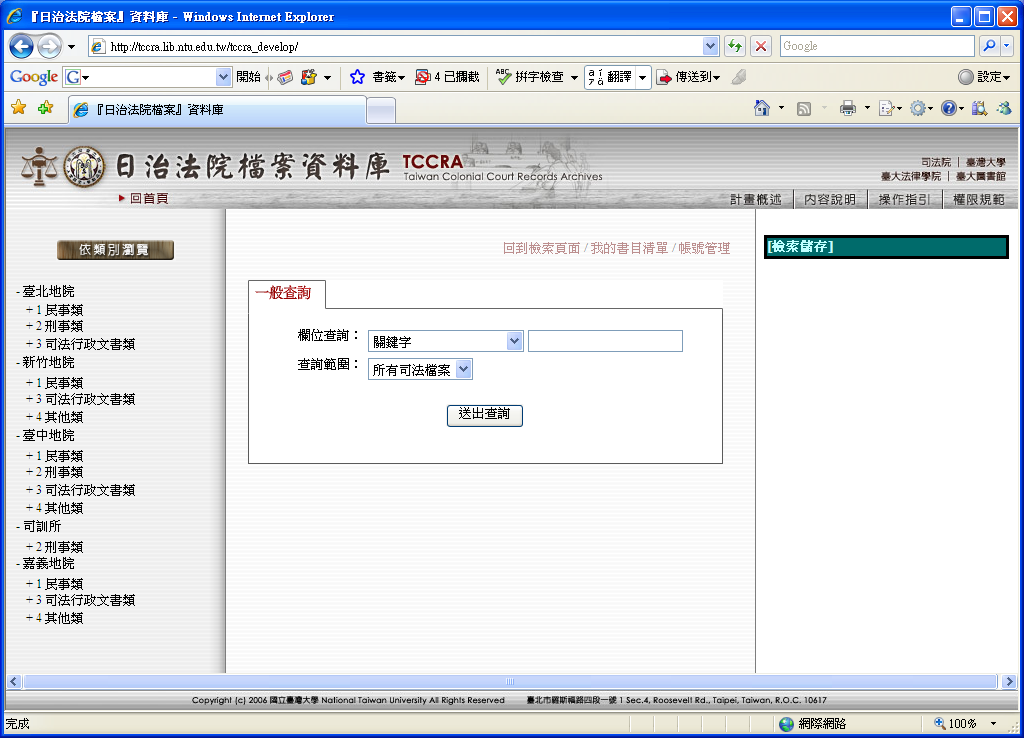 瀏覽結果
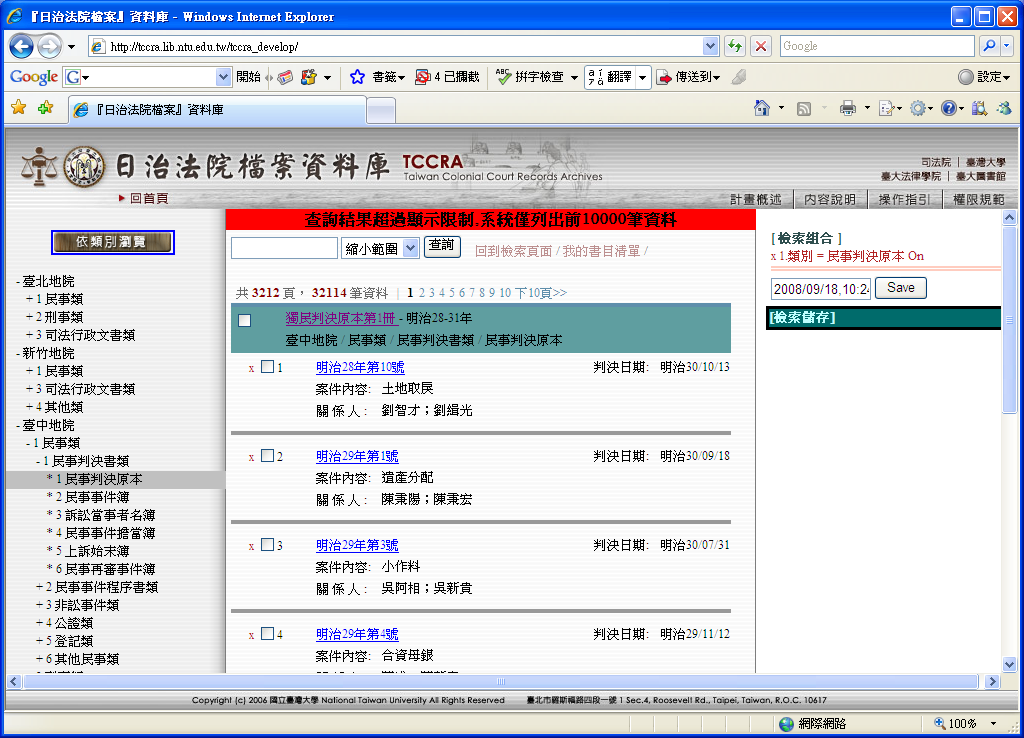 以查詢「黃金城」為例
資料庫檢索介面：查詢
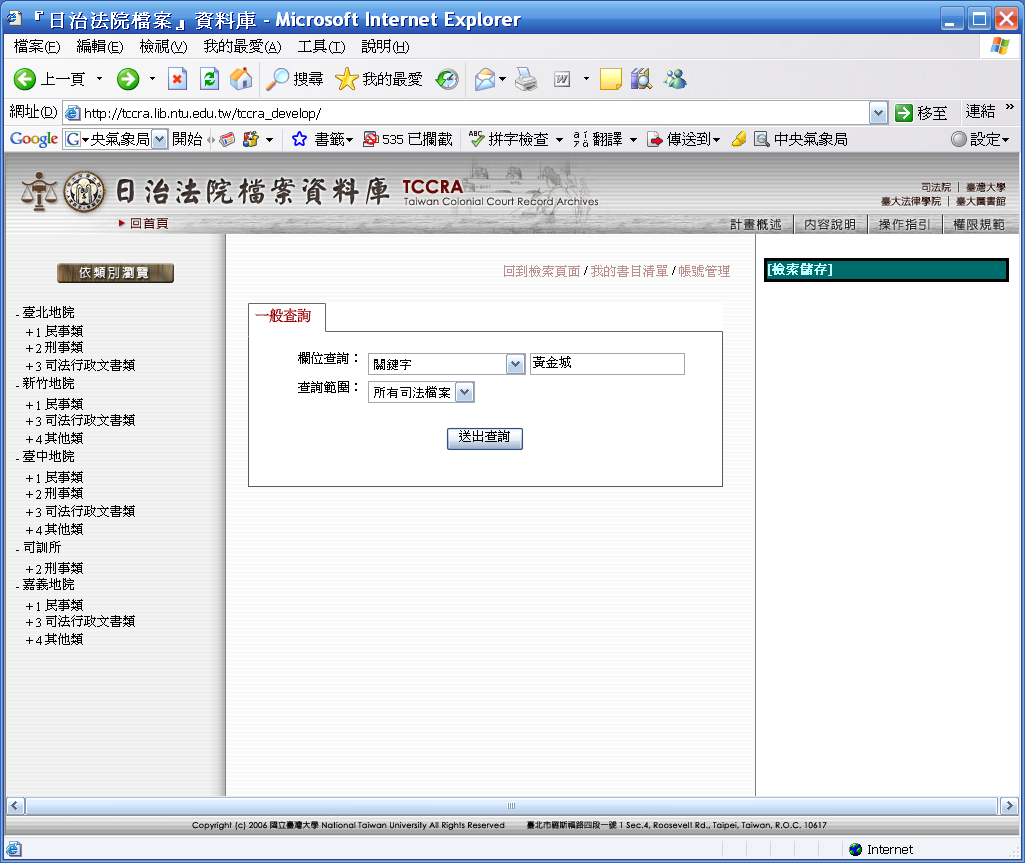 可縮小範圍再次查詢
可同時查找判決
原本與公證書
查詢結果
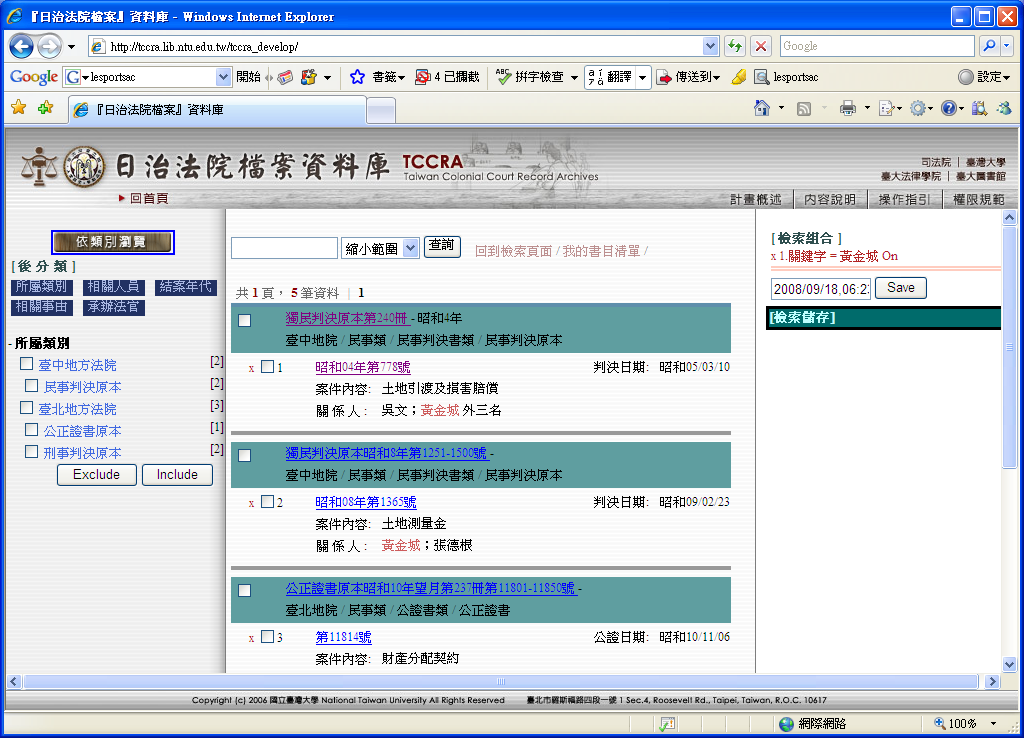 後分類為查詢結果的分析，預設是「所屬類別」分析。
還有「相關人員」、「結案年代」、「相關事由」及「承辦法官」分析。
後分類
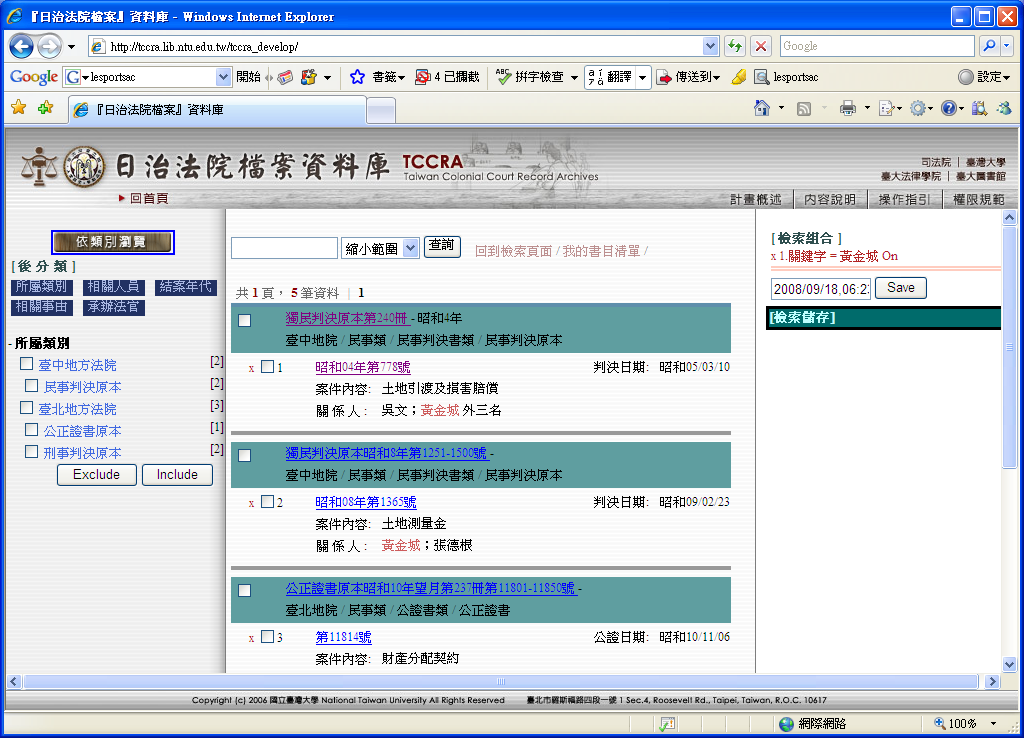 後分類
這是以「相關人員」進行分析。
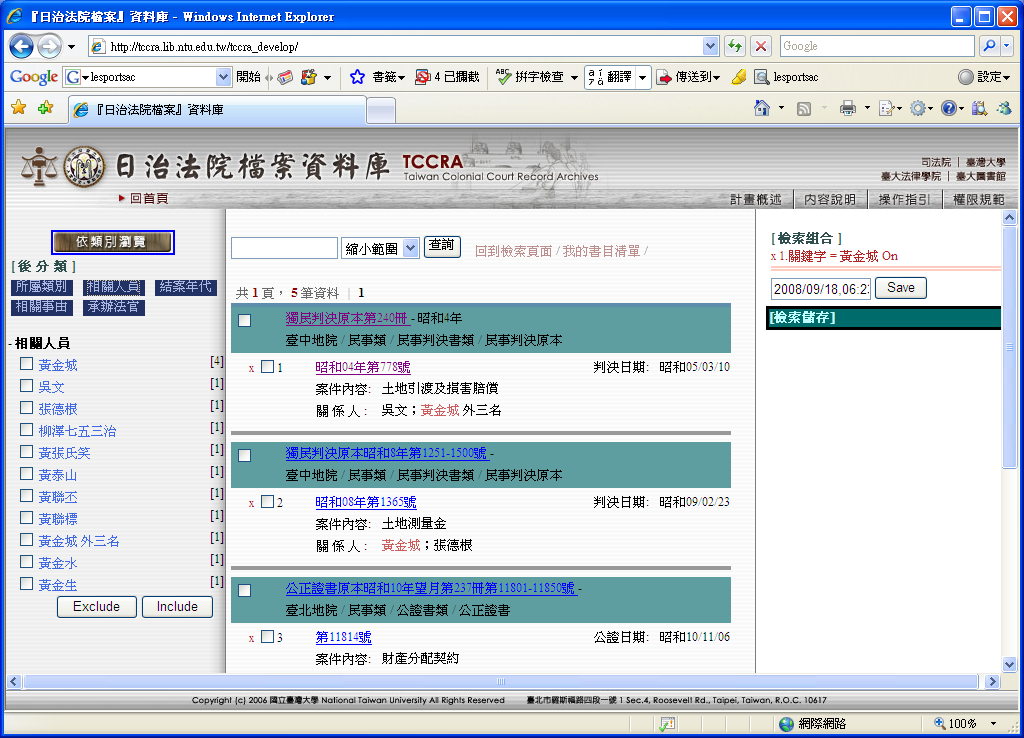 詳細書目資料及影像
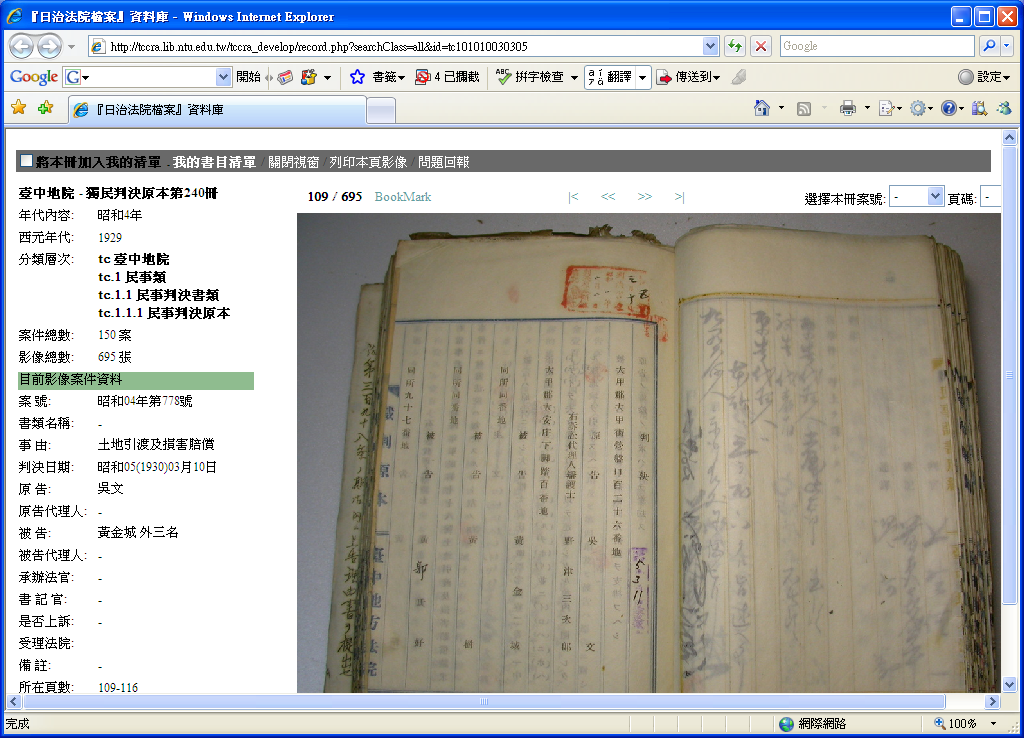 點選BookMark後可插入書籤，會自動記入「我的書目清單」。
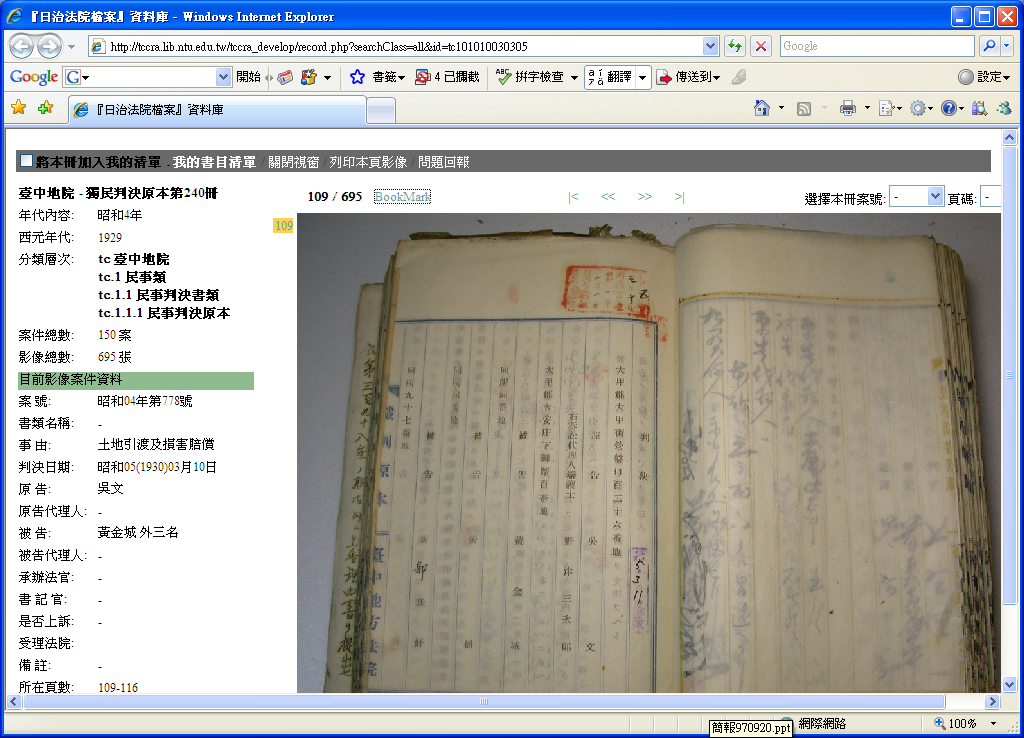 能再選擇同冊的其他案件或指定頁碼
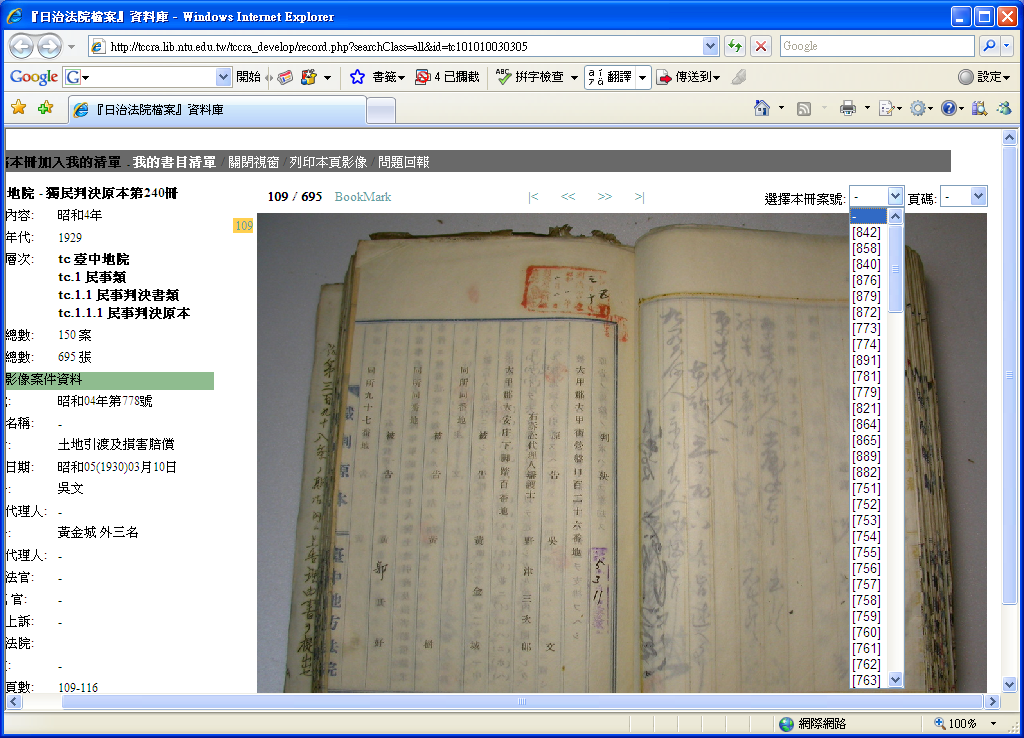 以選擇777號案件為例
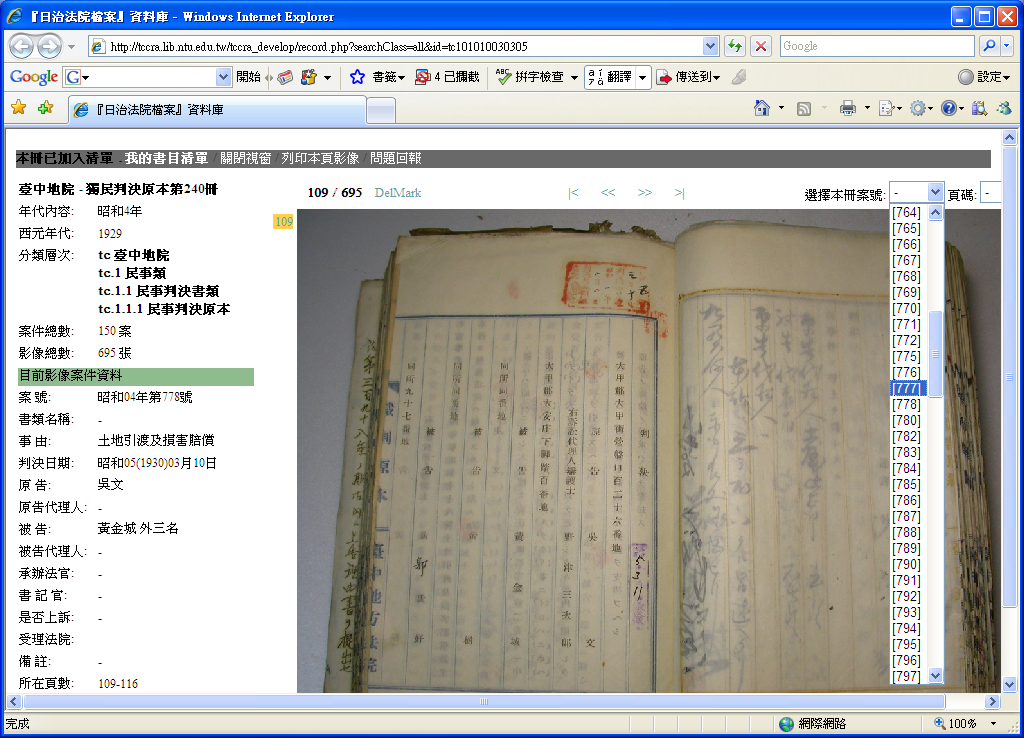 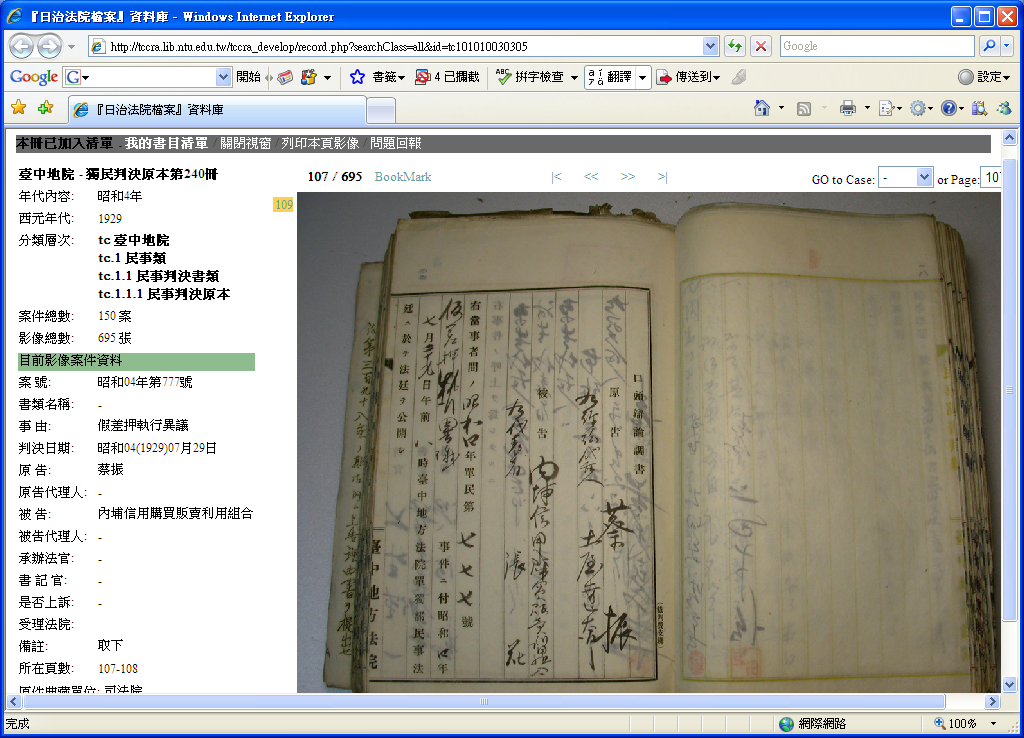 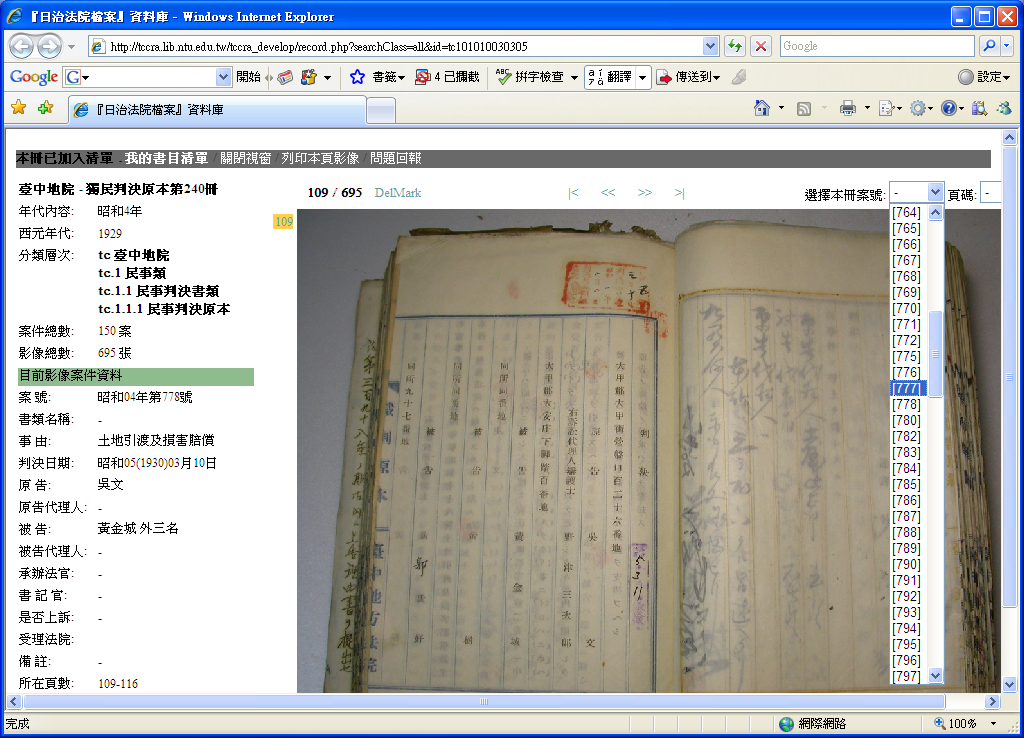 能直接跳至777號案件，左下方影像案件資料亦隨之轉換。
檢索組合
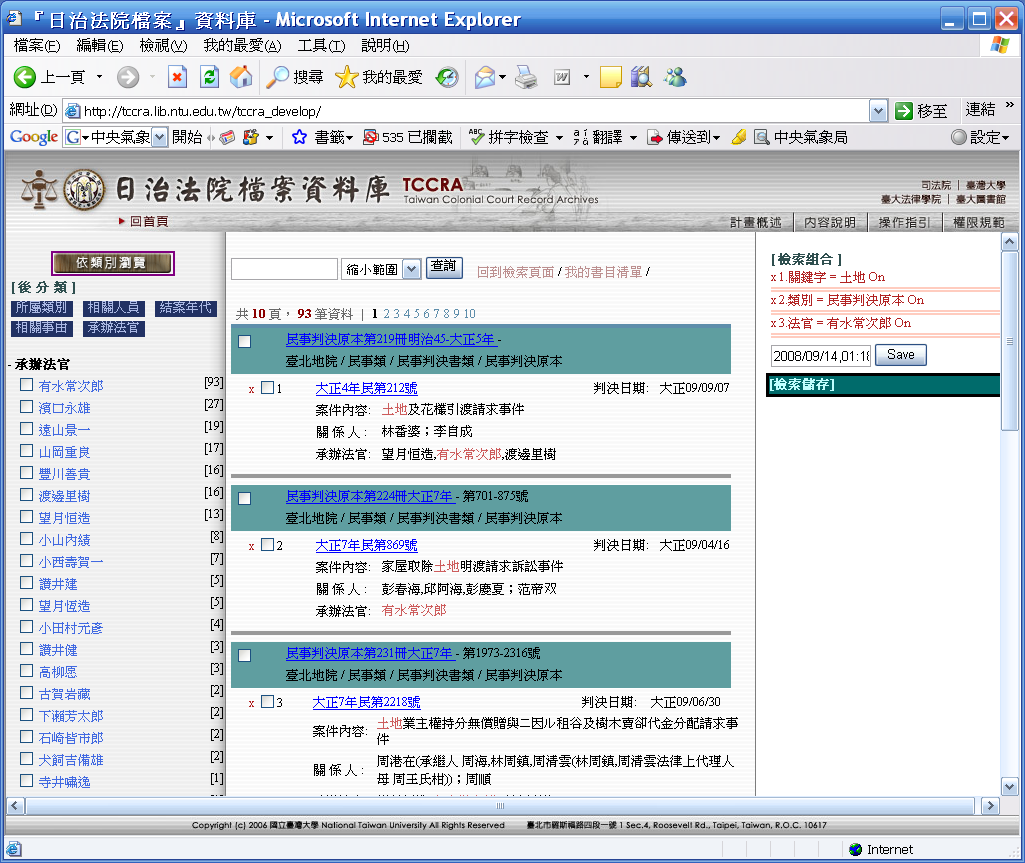 曾使用之查詢詞彙記錄於此，直接點選可顯示單筆查詢結果。
檢索組合
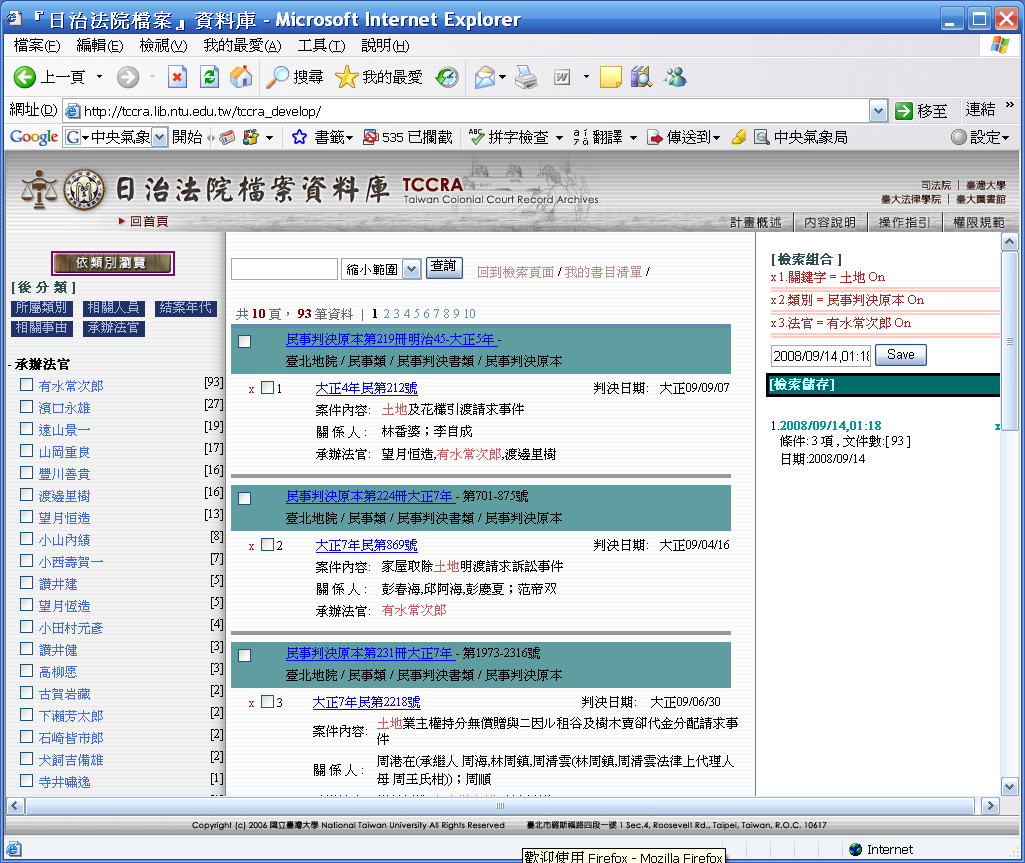 點選save
可儲存本次檢索
以利下次使用
我的書目清單
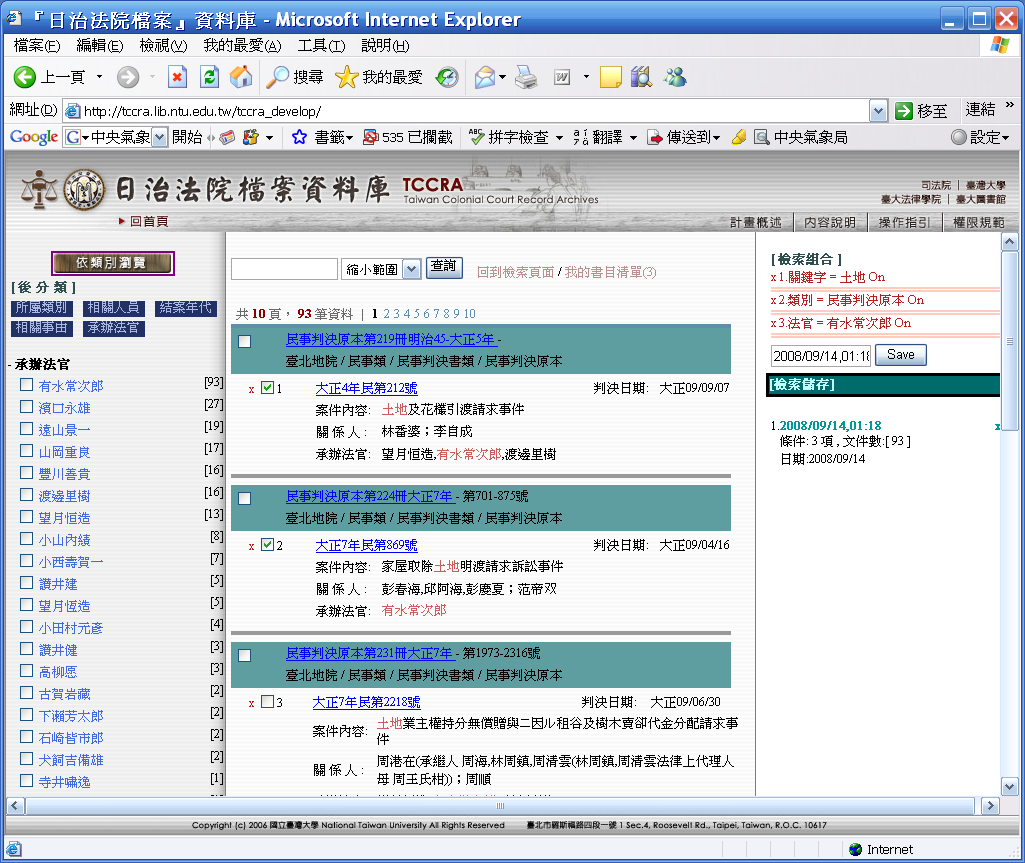 勾選過的書目資料也會註記在「我的書目清單」裡。
可列印儲存書目資料
我的書目清單
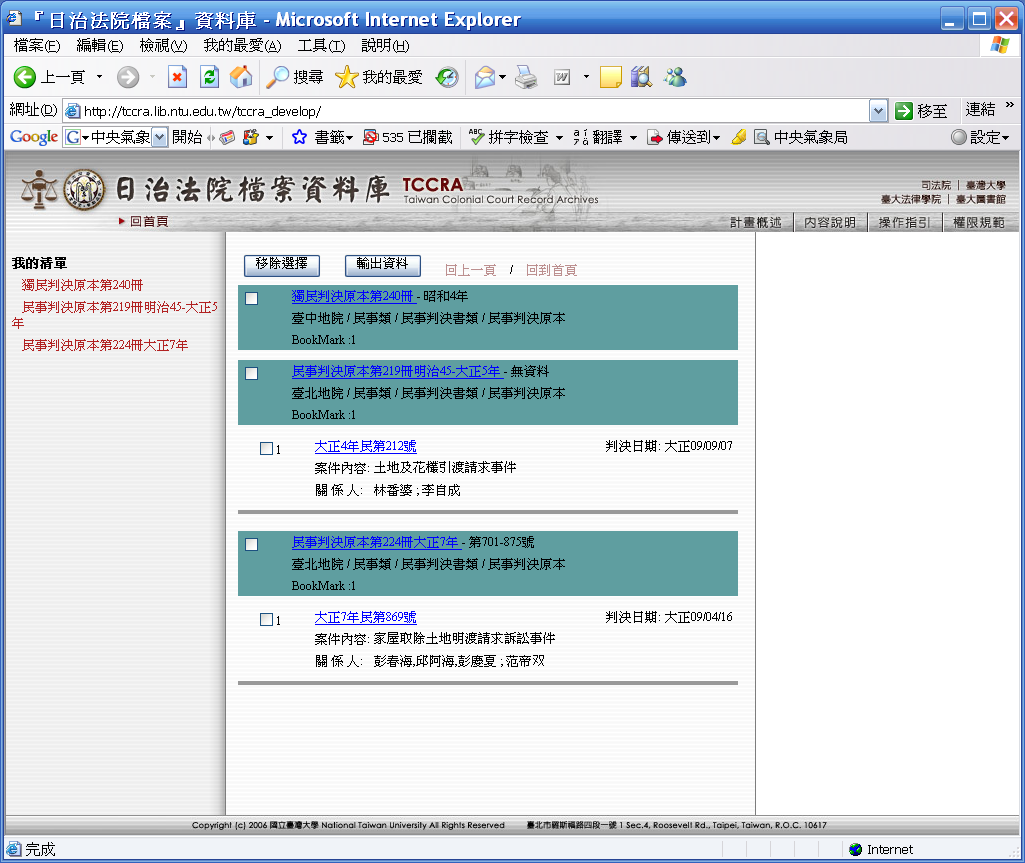 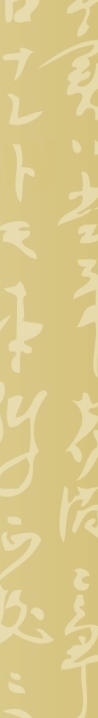 法律史議題與研究方法
■以台灣為主軸進行考察的台灣法律史研究 
1.就台灣斯土斯民進行縱向的比較及其延續性的考察 
2.與當時其他東亞地域社會進行橫向的比較及其相互影響性的考察
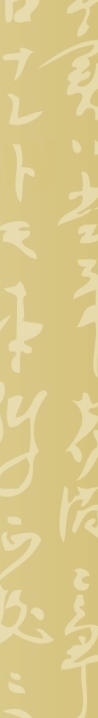 法律史議題與研究方法
■以台灣人民法律生活經驗作為考察的對象 
1.了解「從法條到法社會」的過程，搭配有關制度史的描述、台灣總督府檔案、「台灣日治時期統計資料庫」 
2.司法判決等是官方依法律所為的表達 
3.結合政府文書的記載與人民書寫的史料描繪出日治時期台灣社會的司法/法律經驗
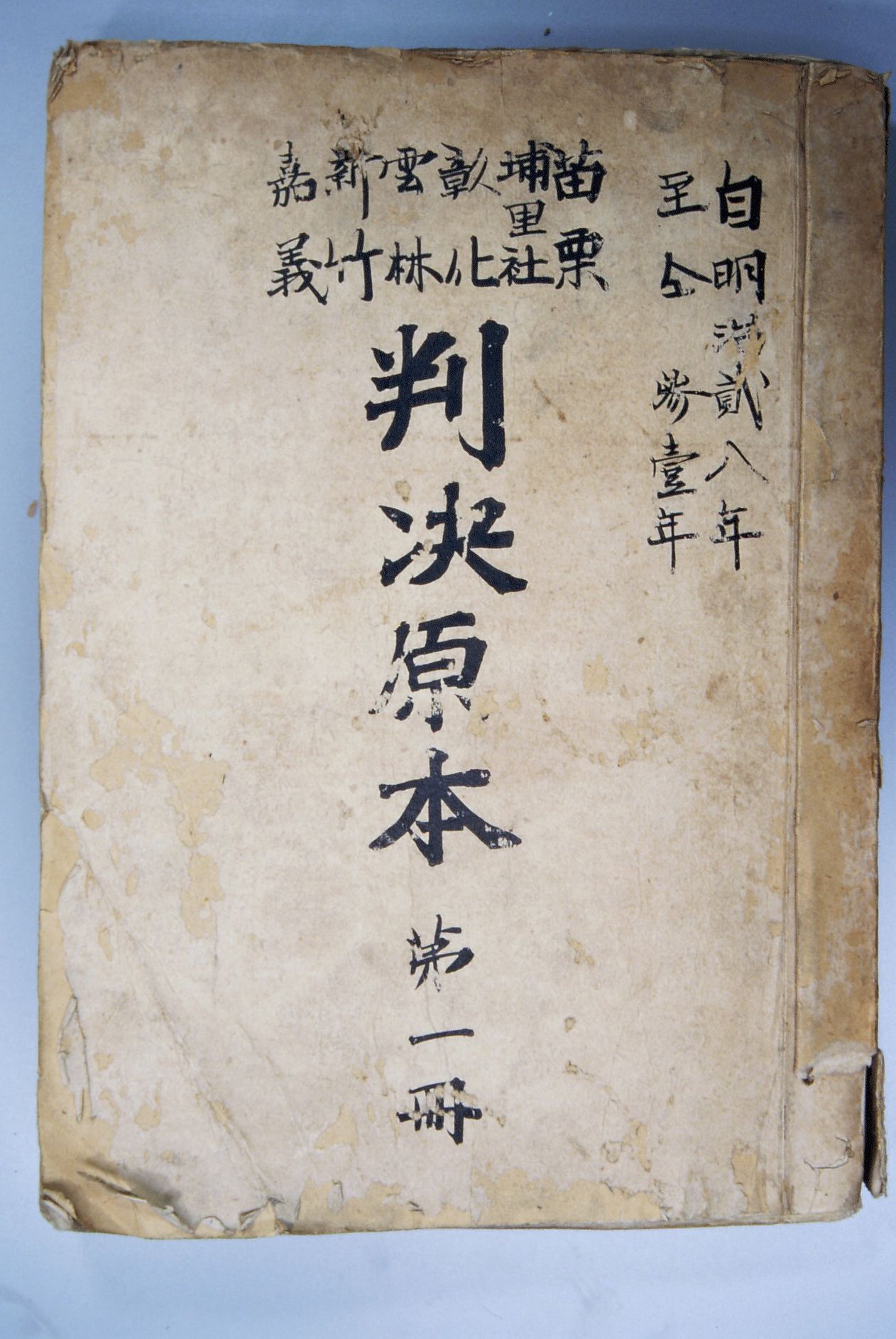 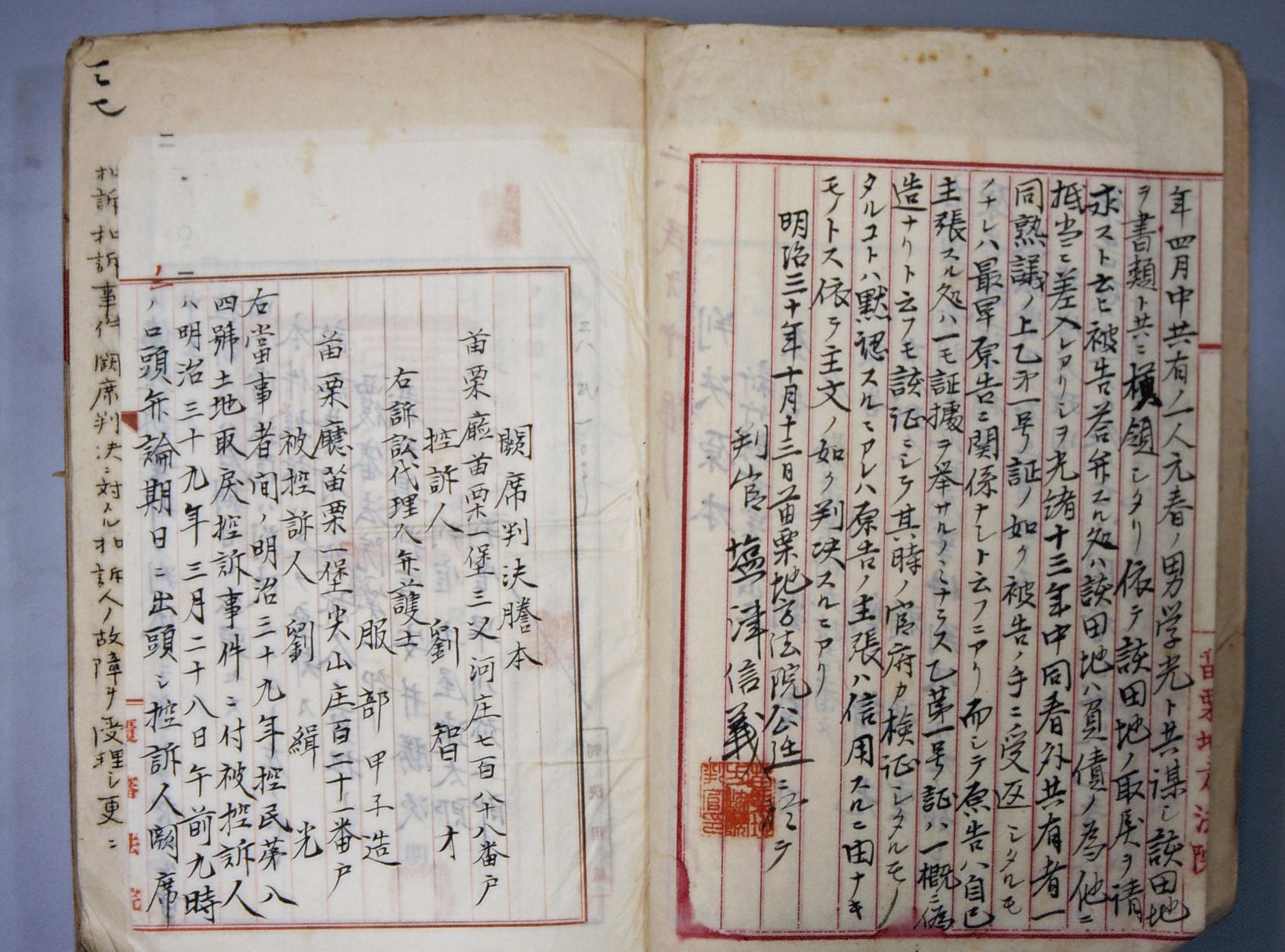 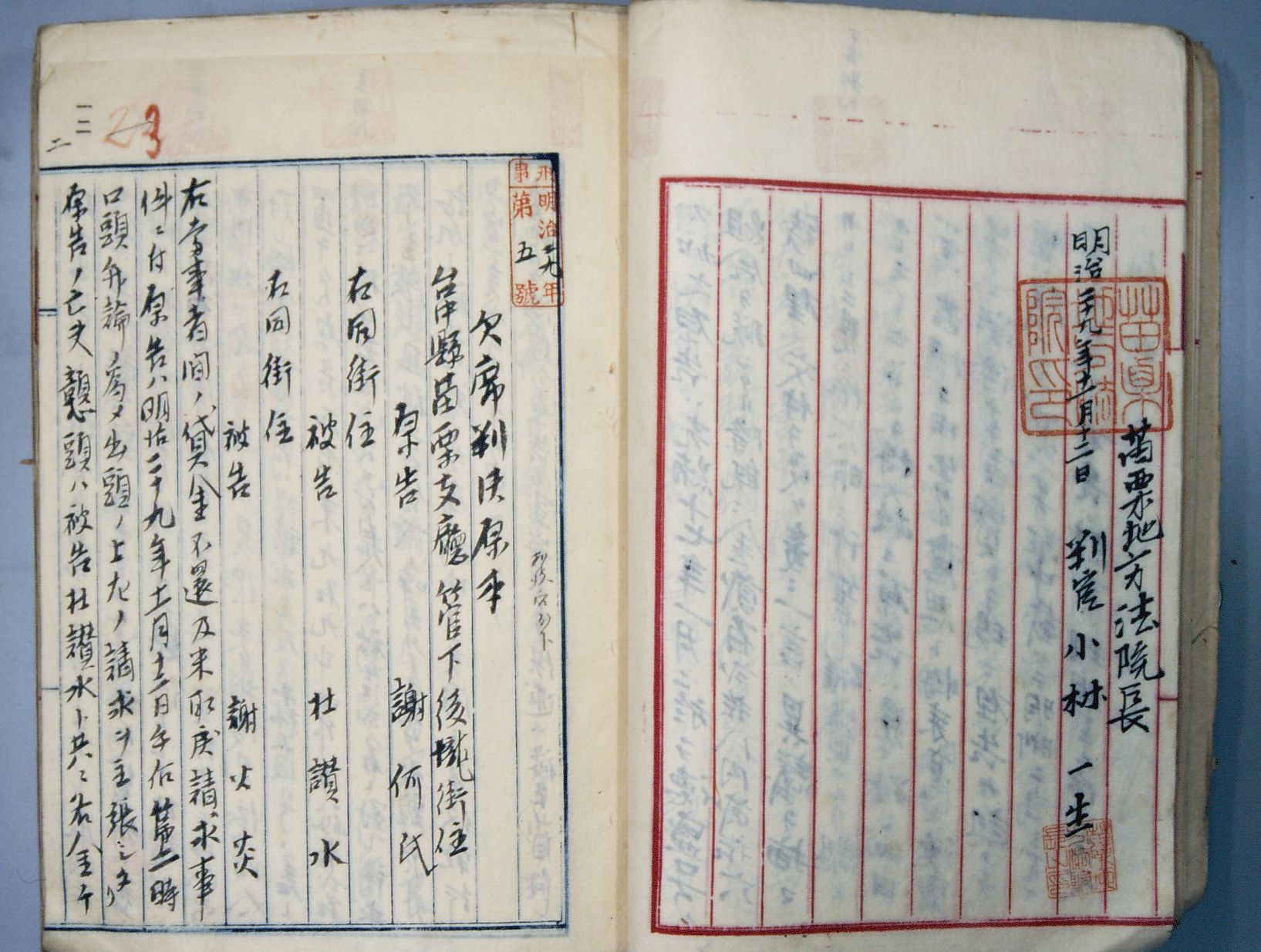 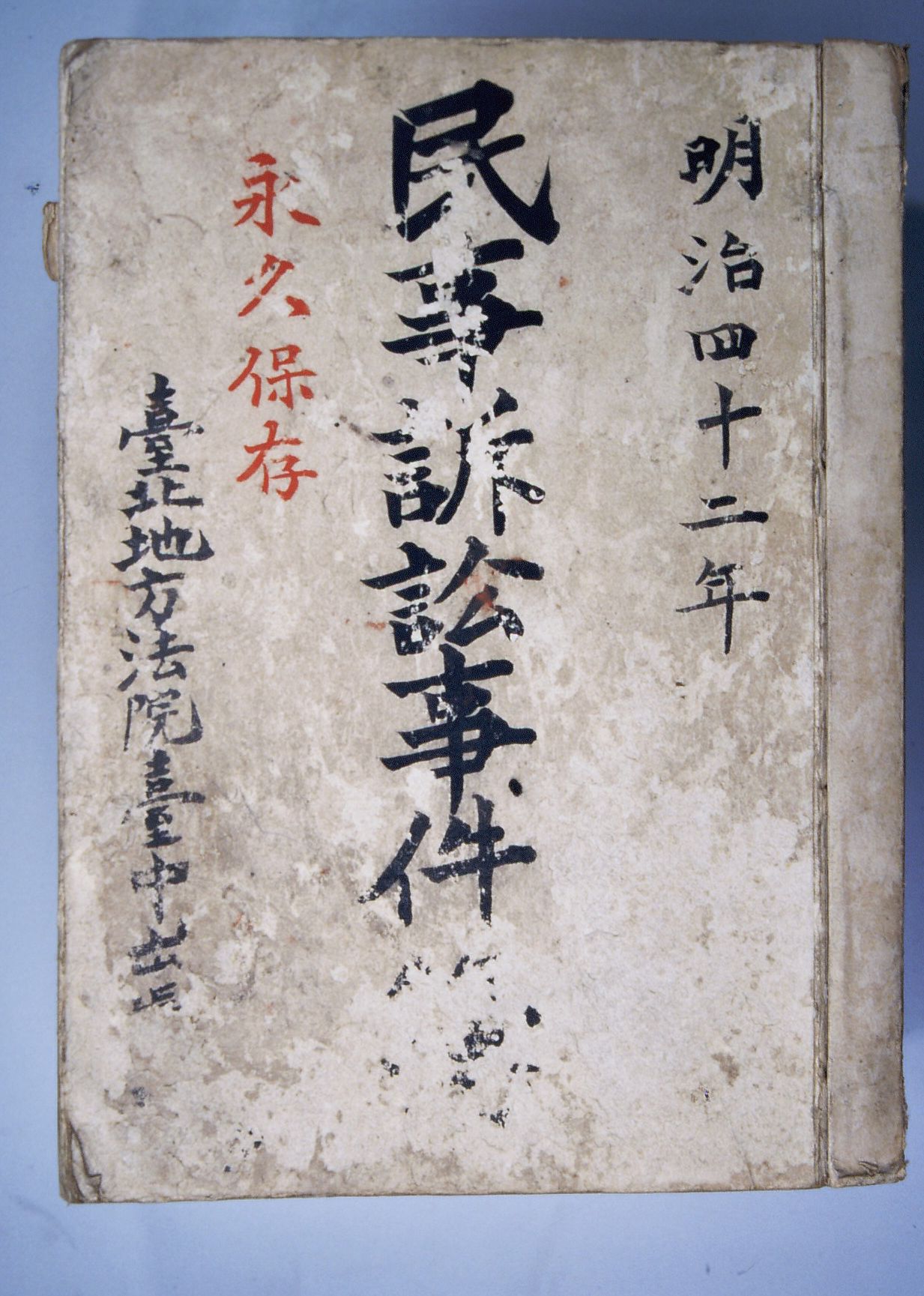 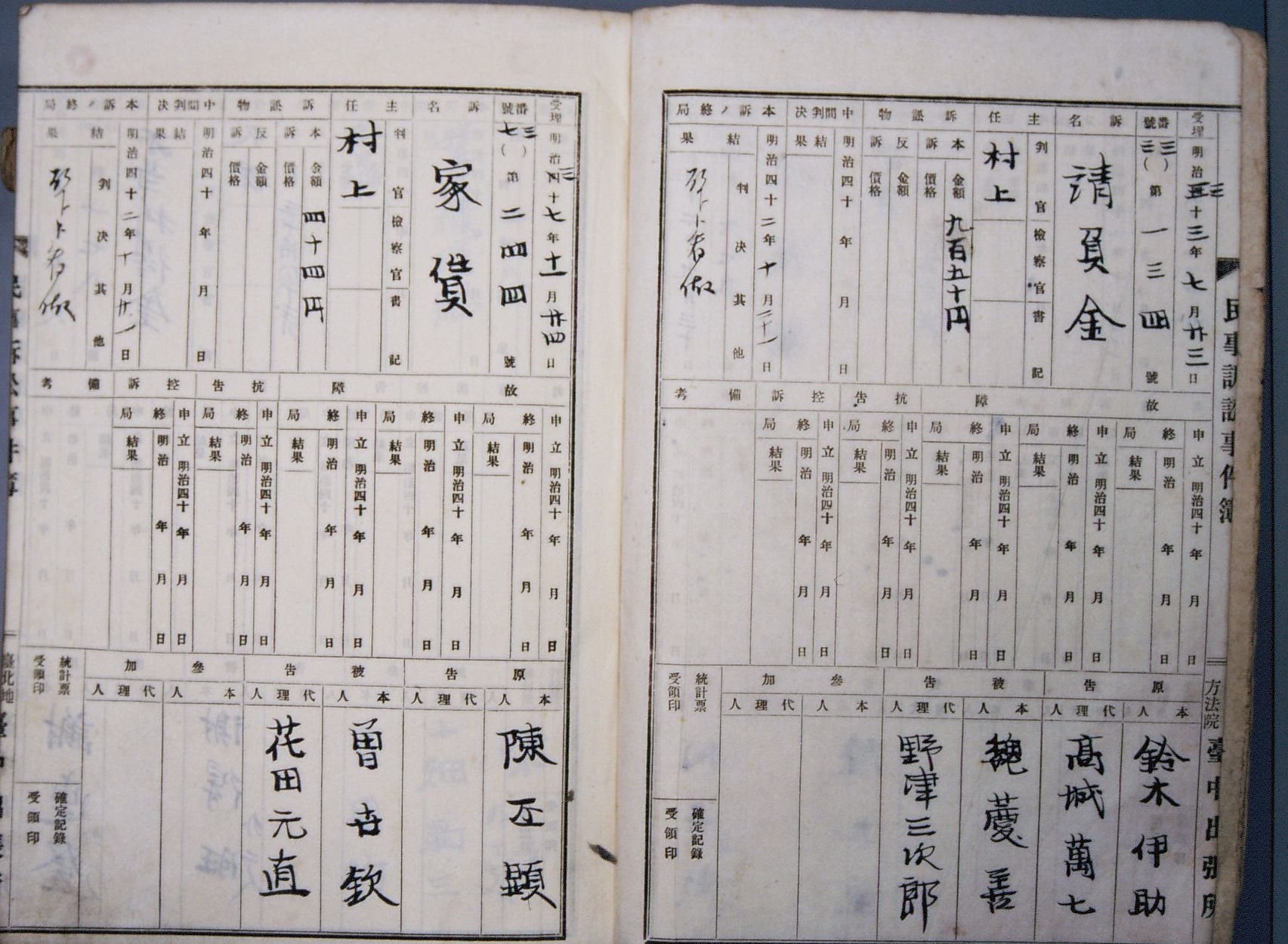 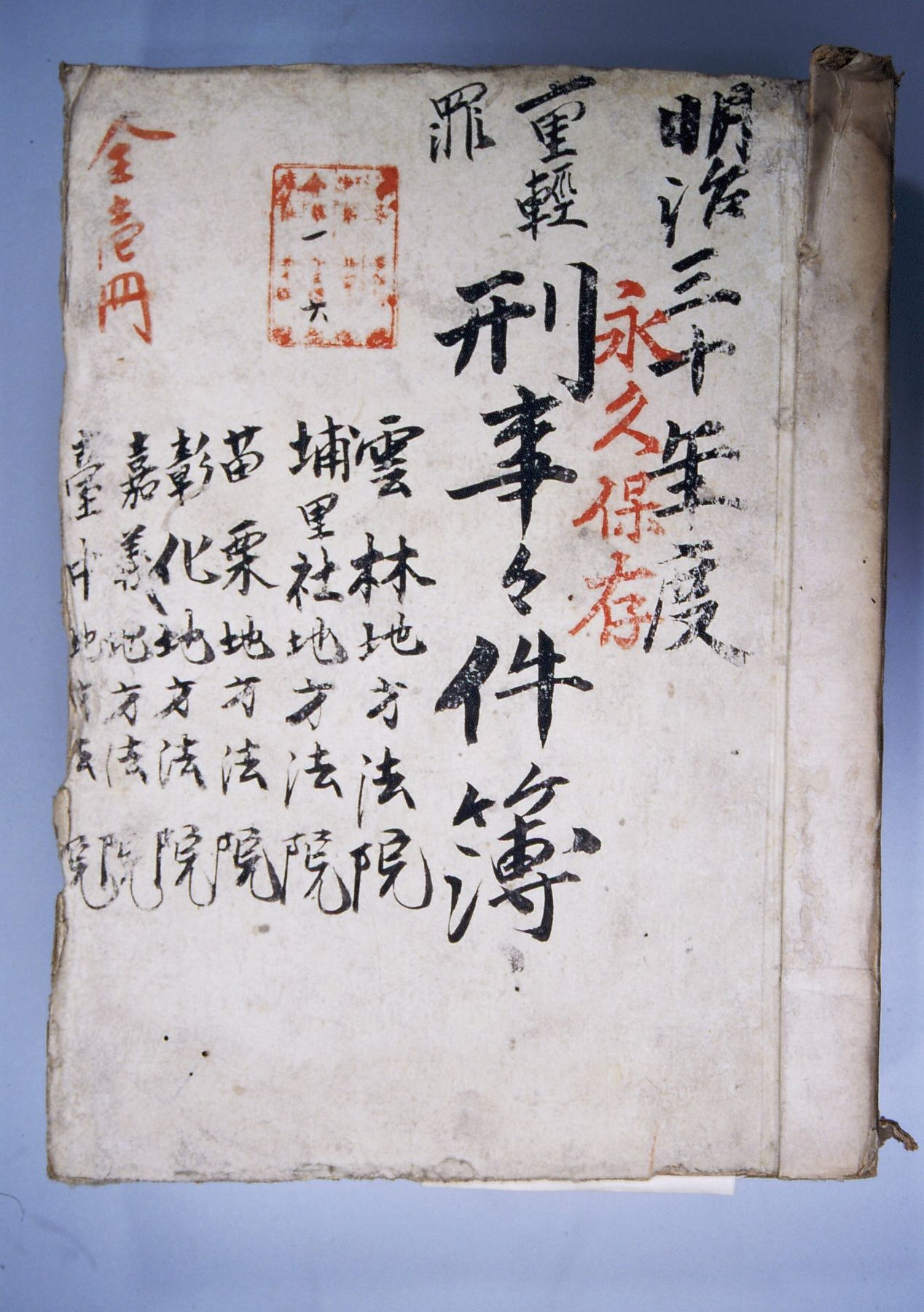 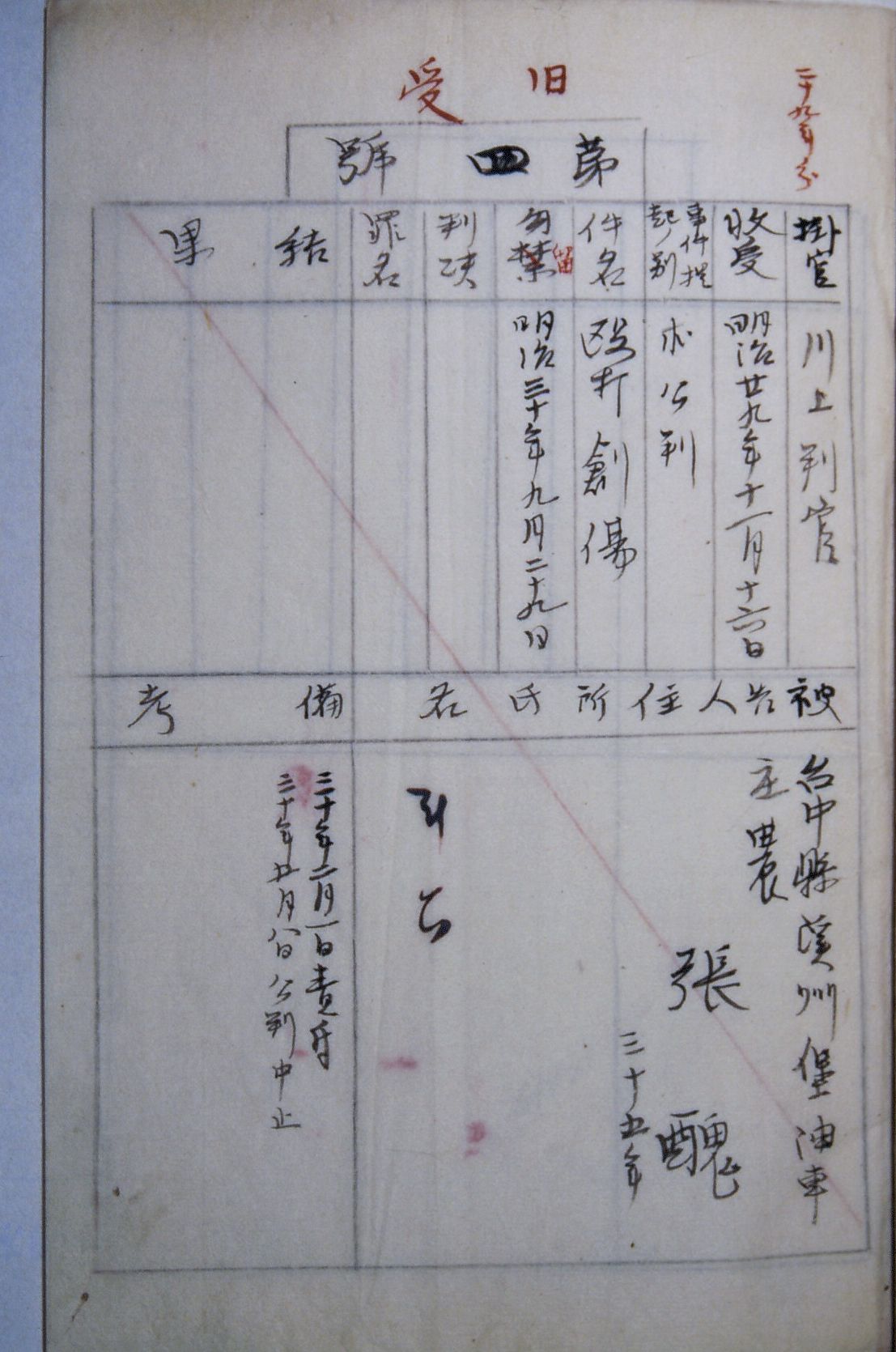 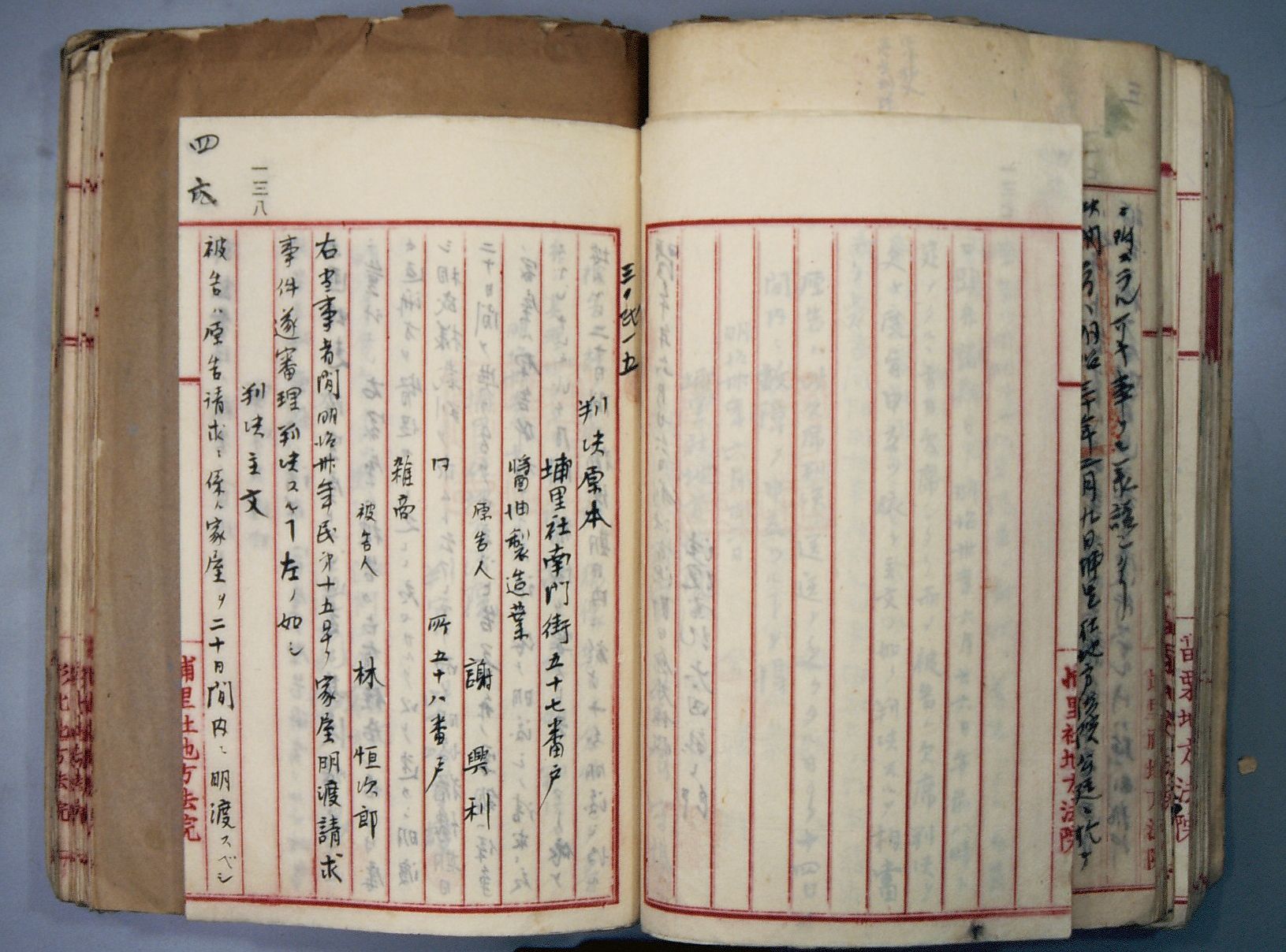 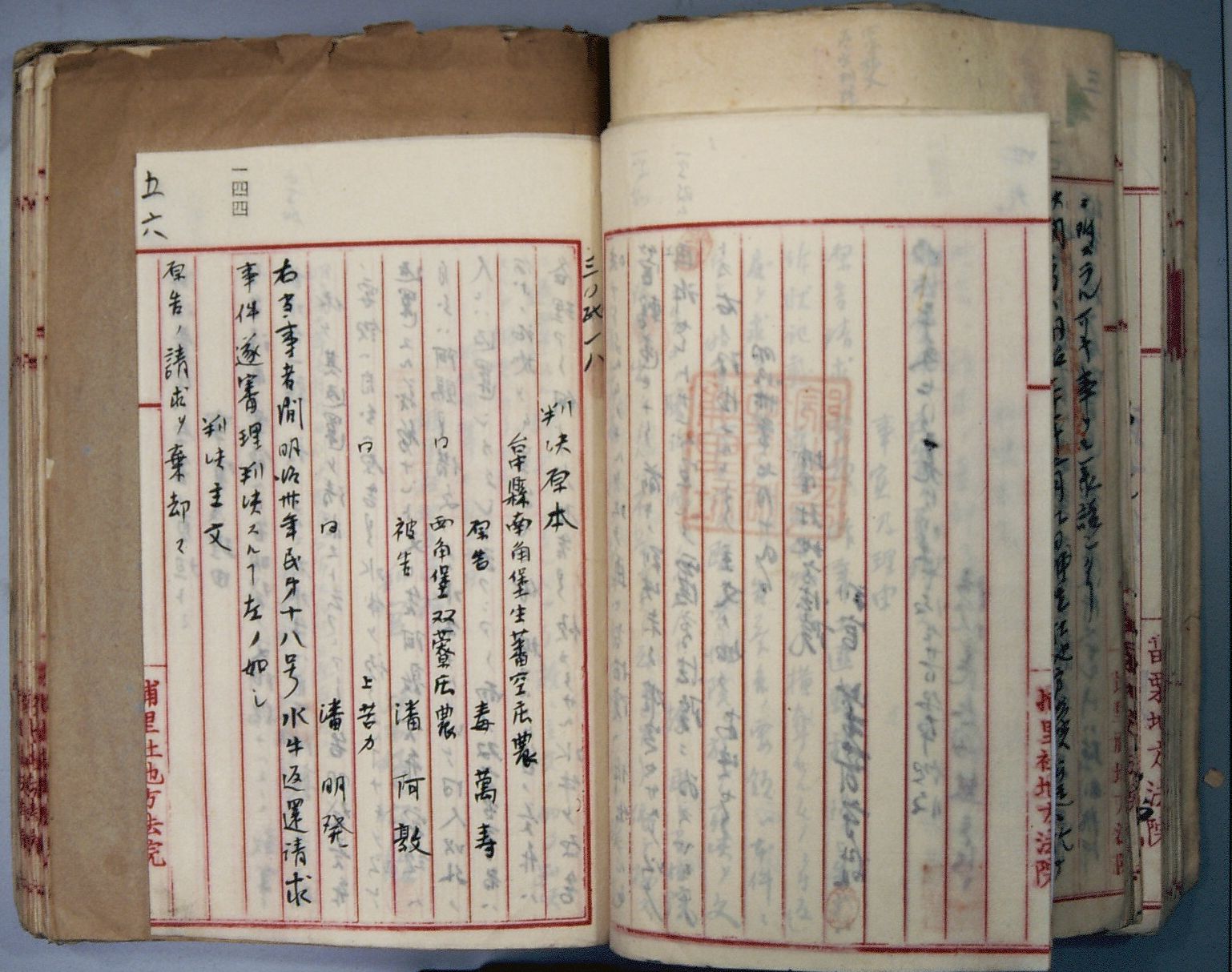 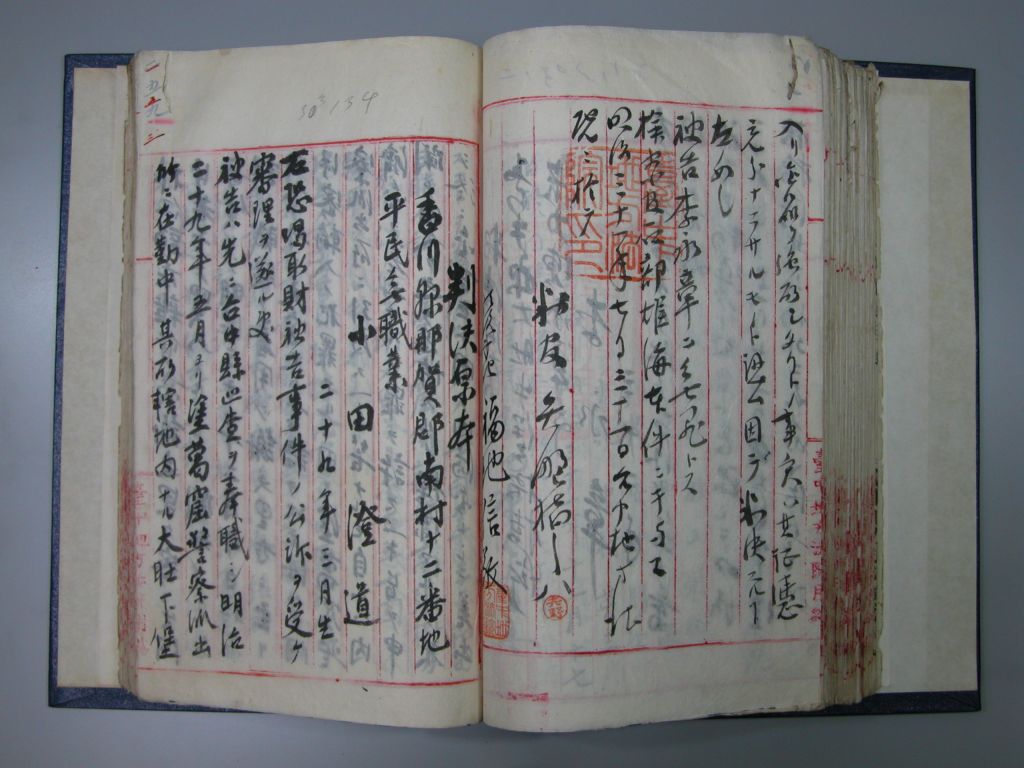 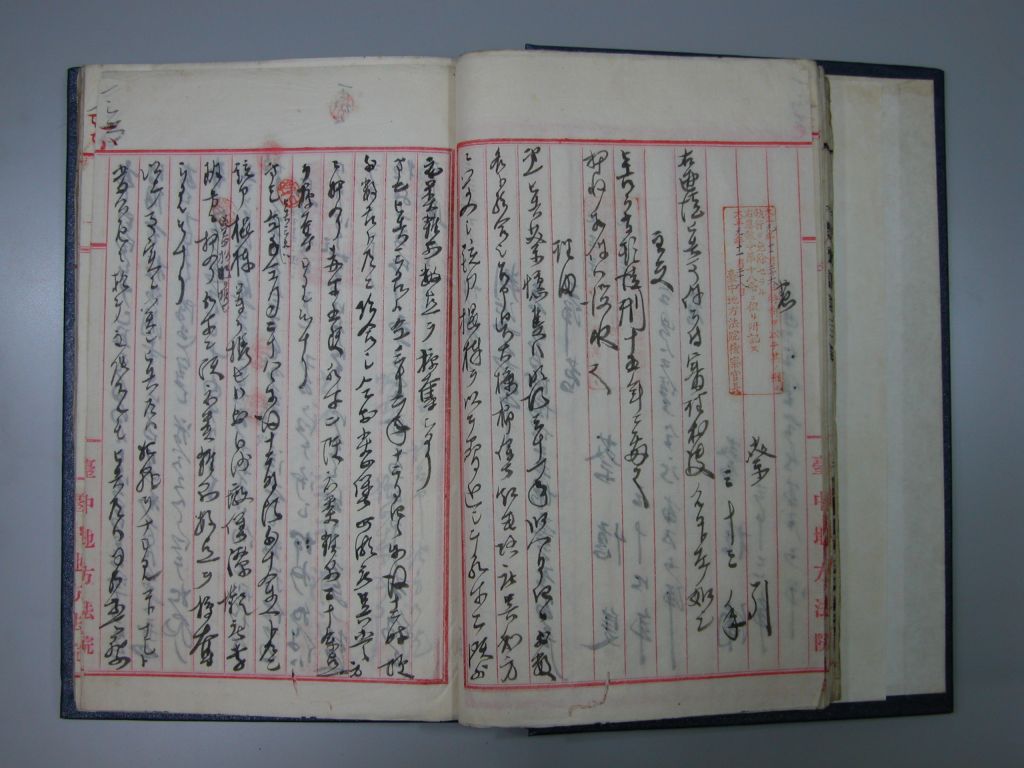 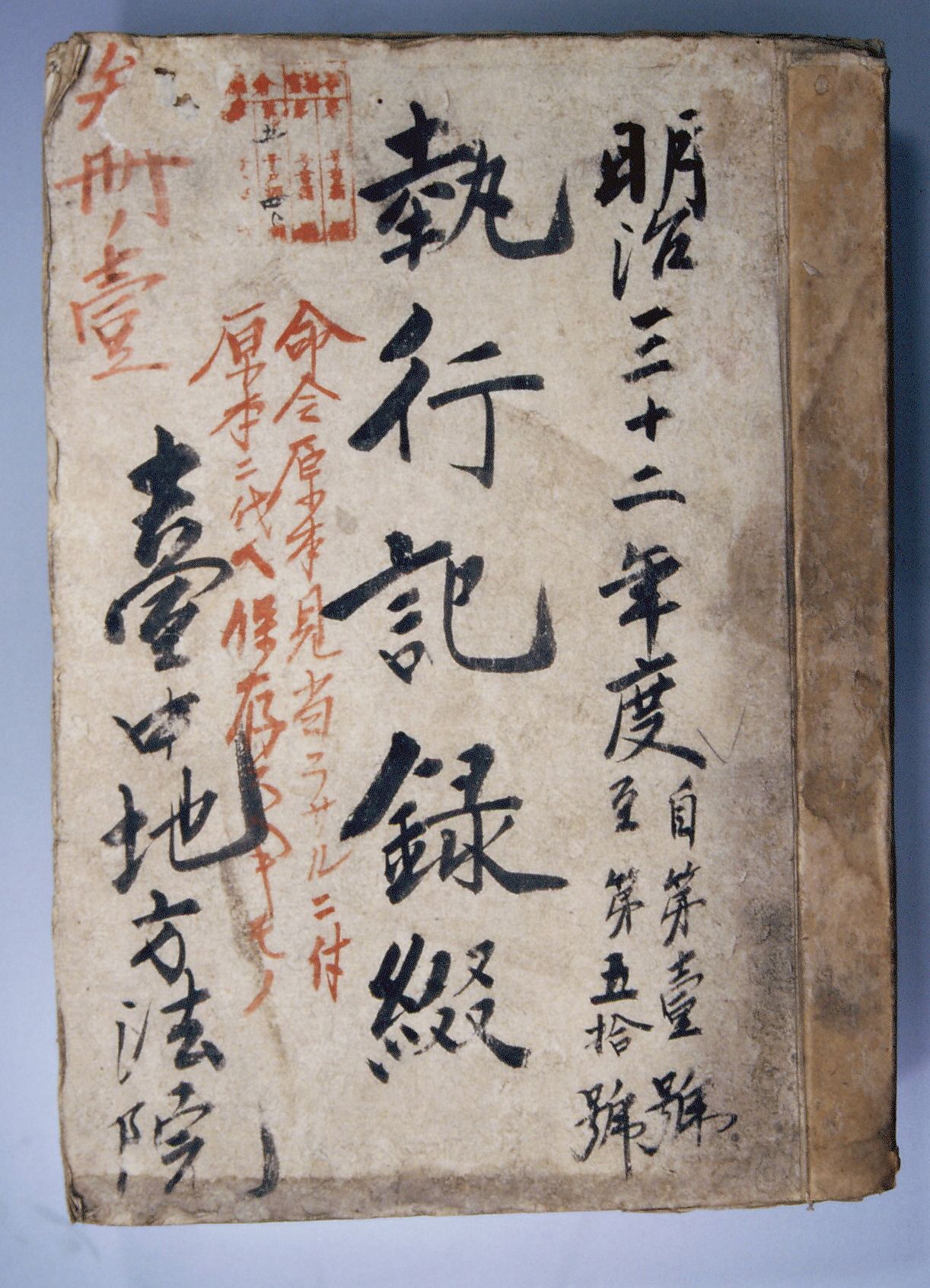 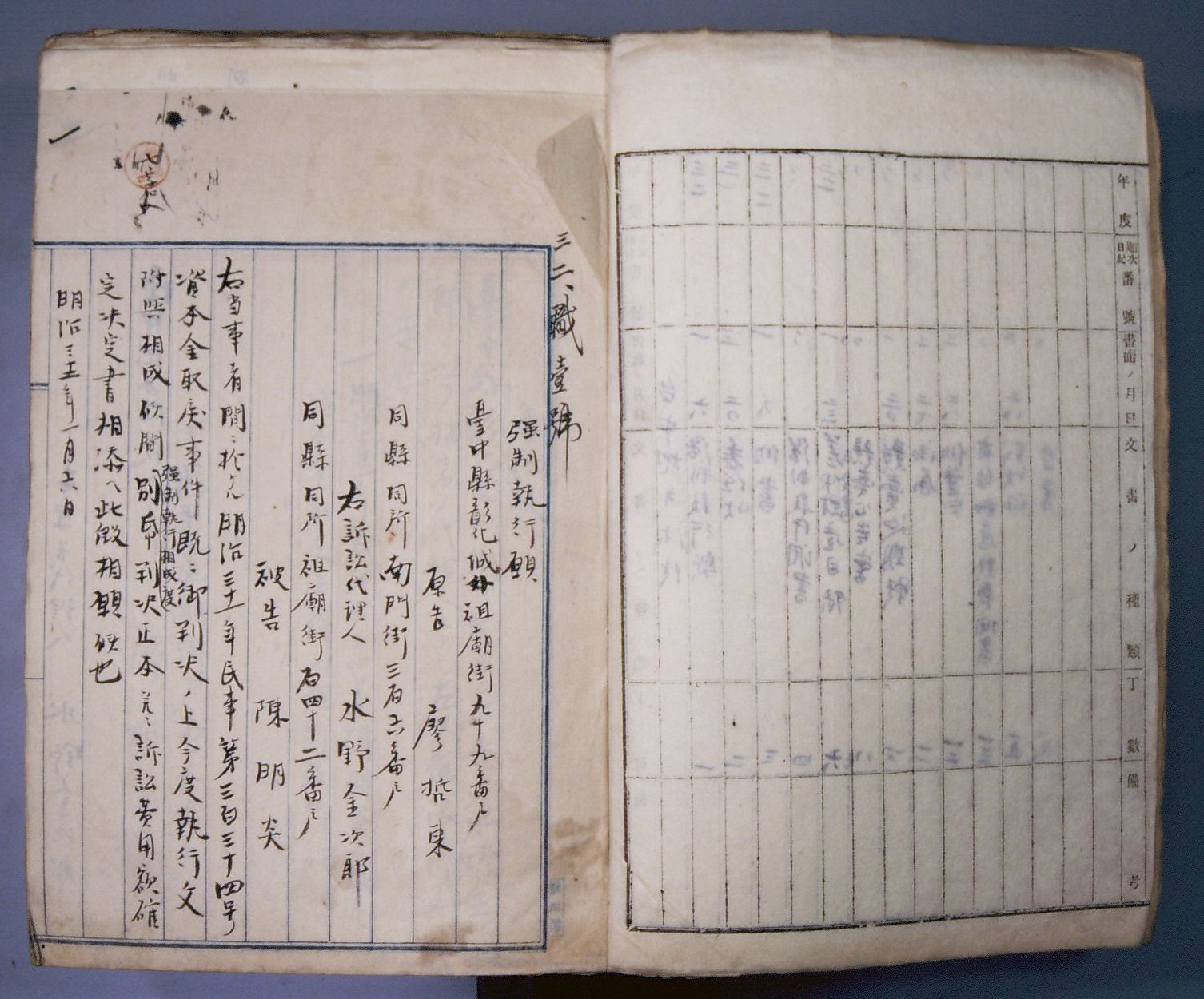 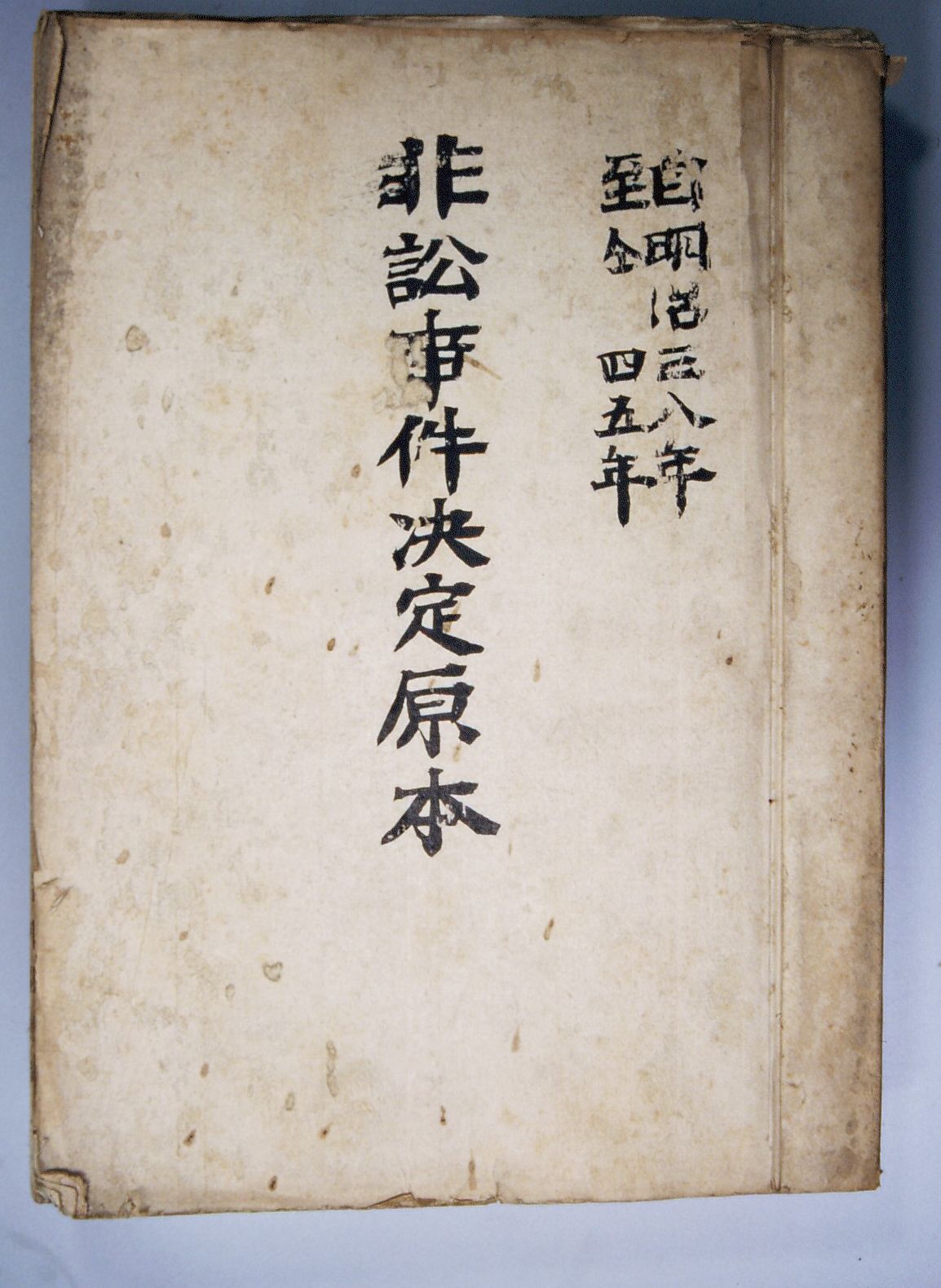 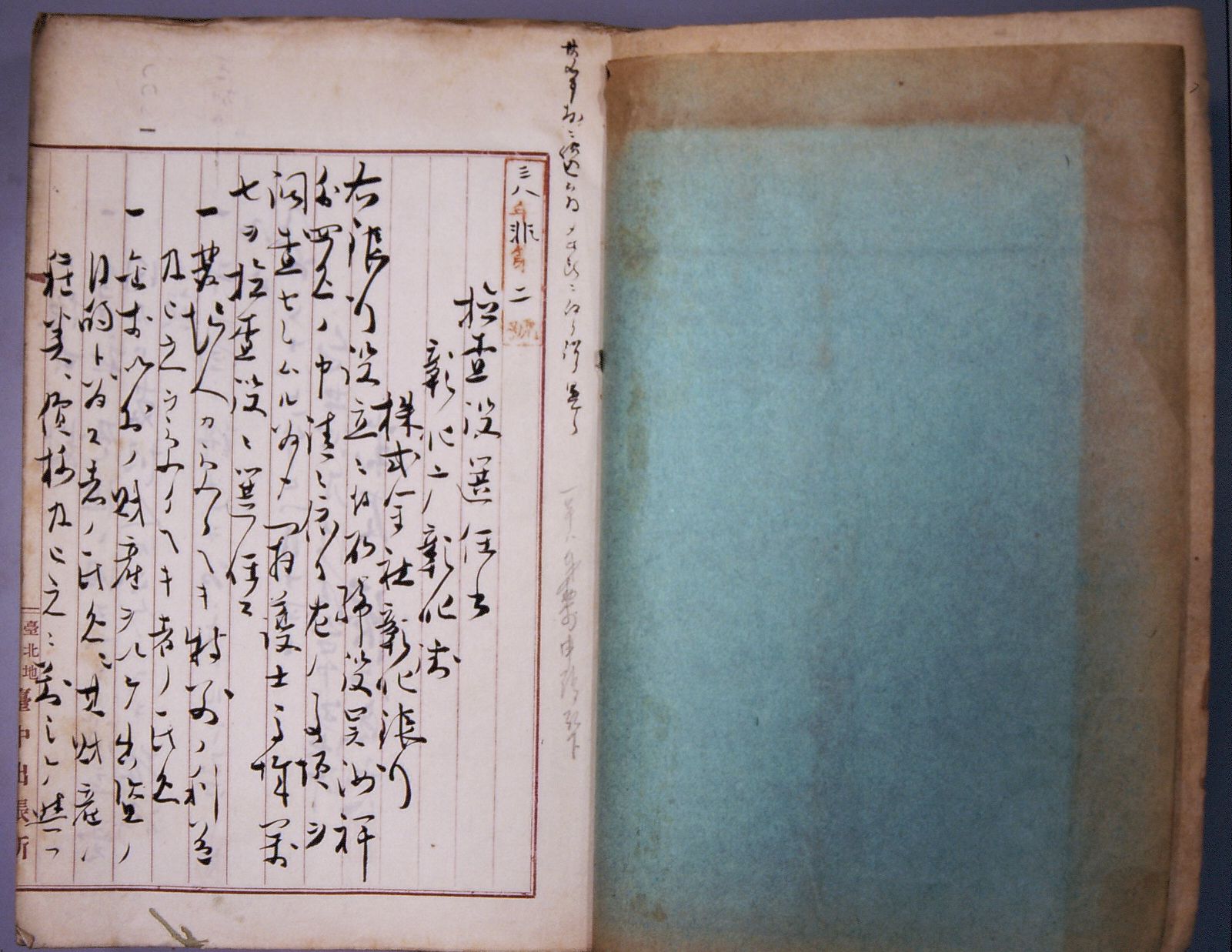 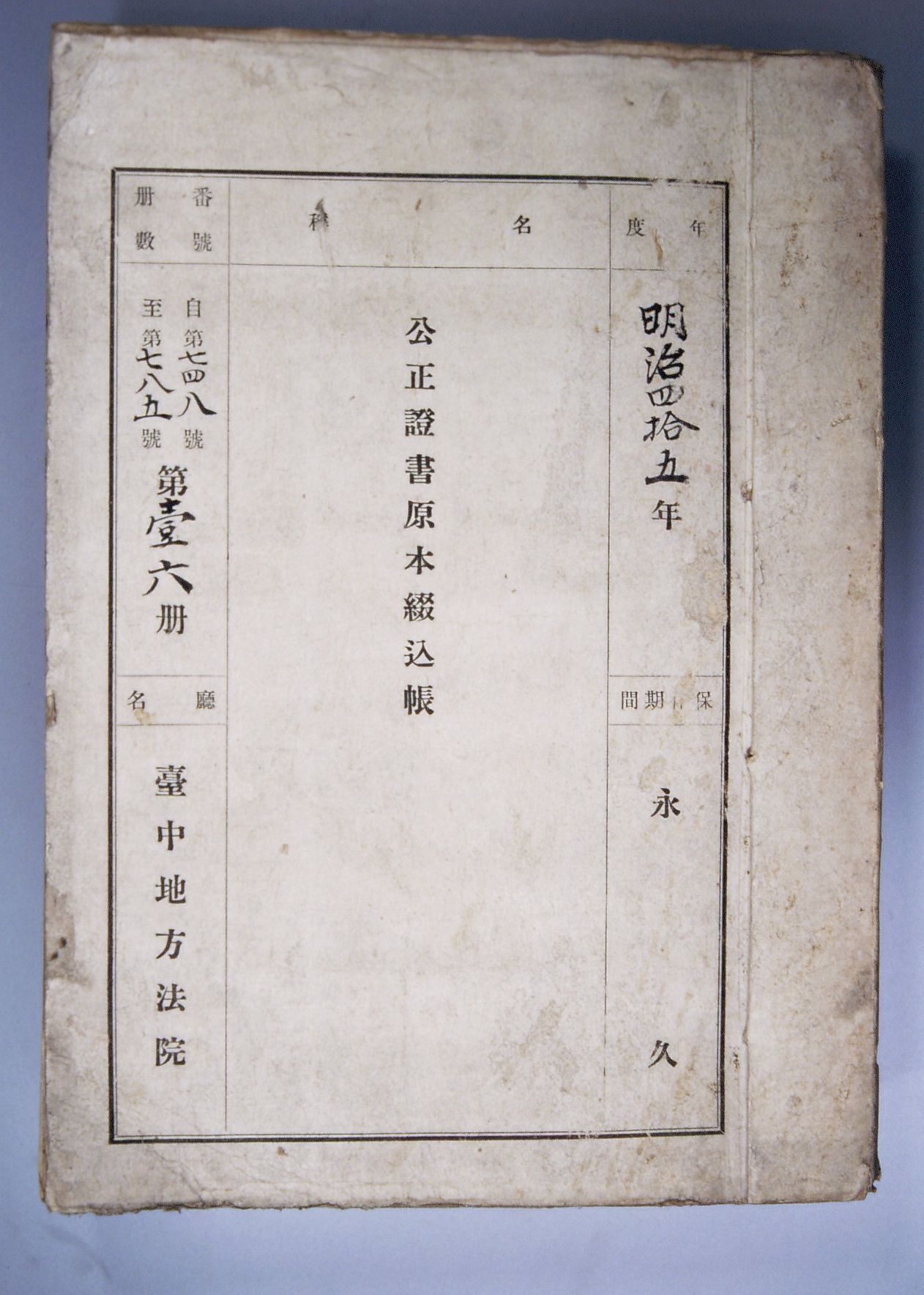 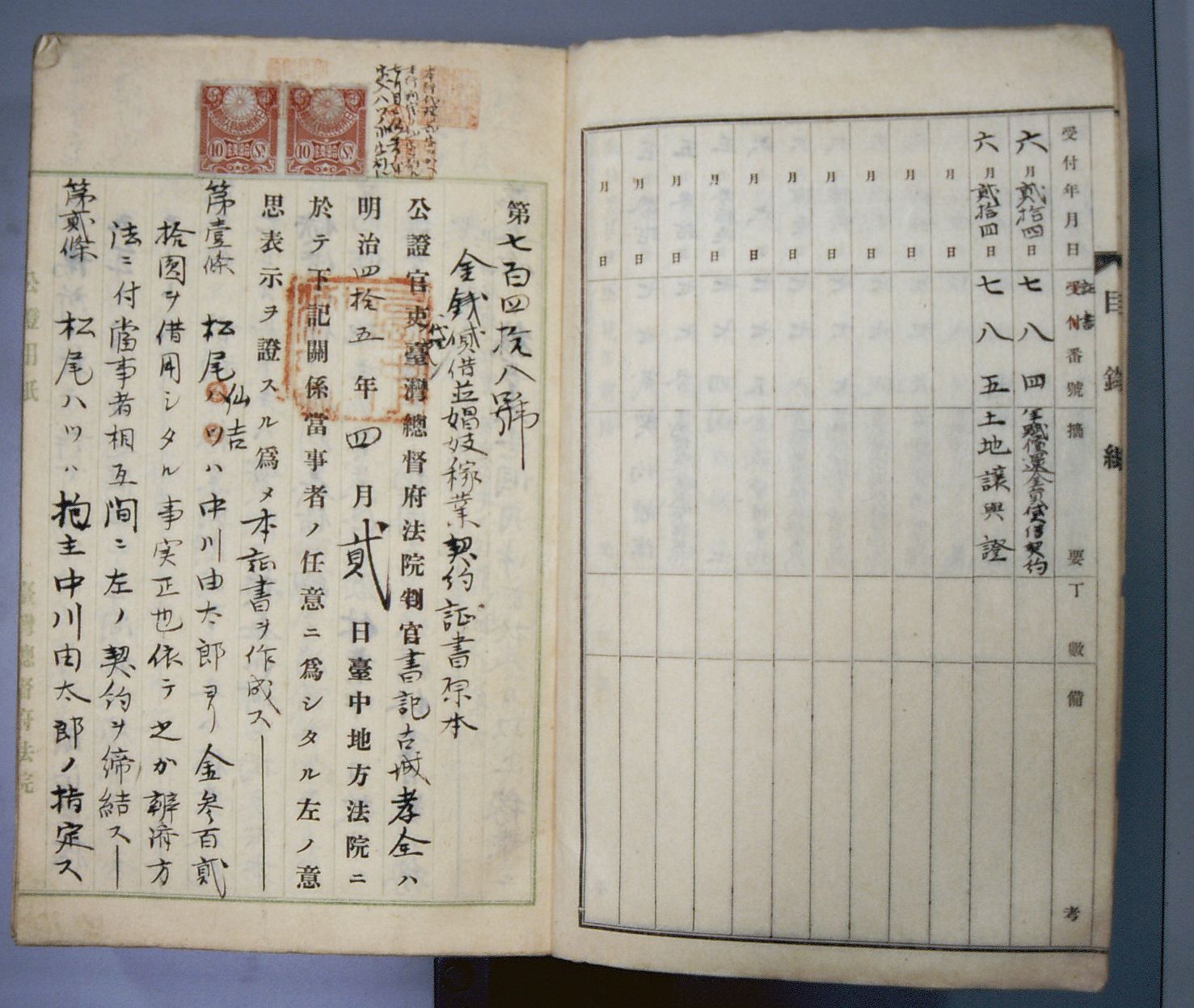 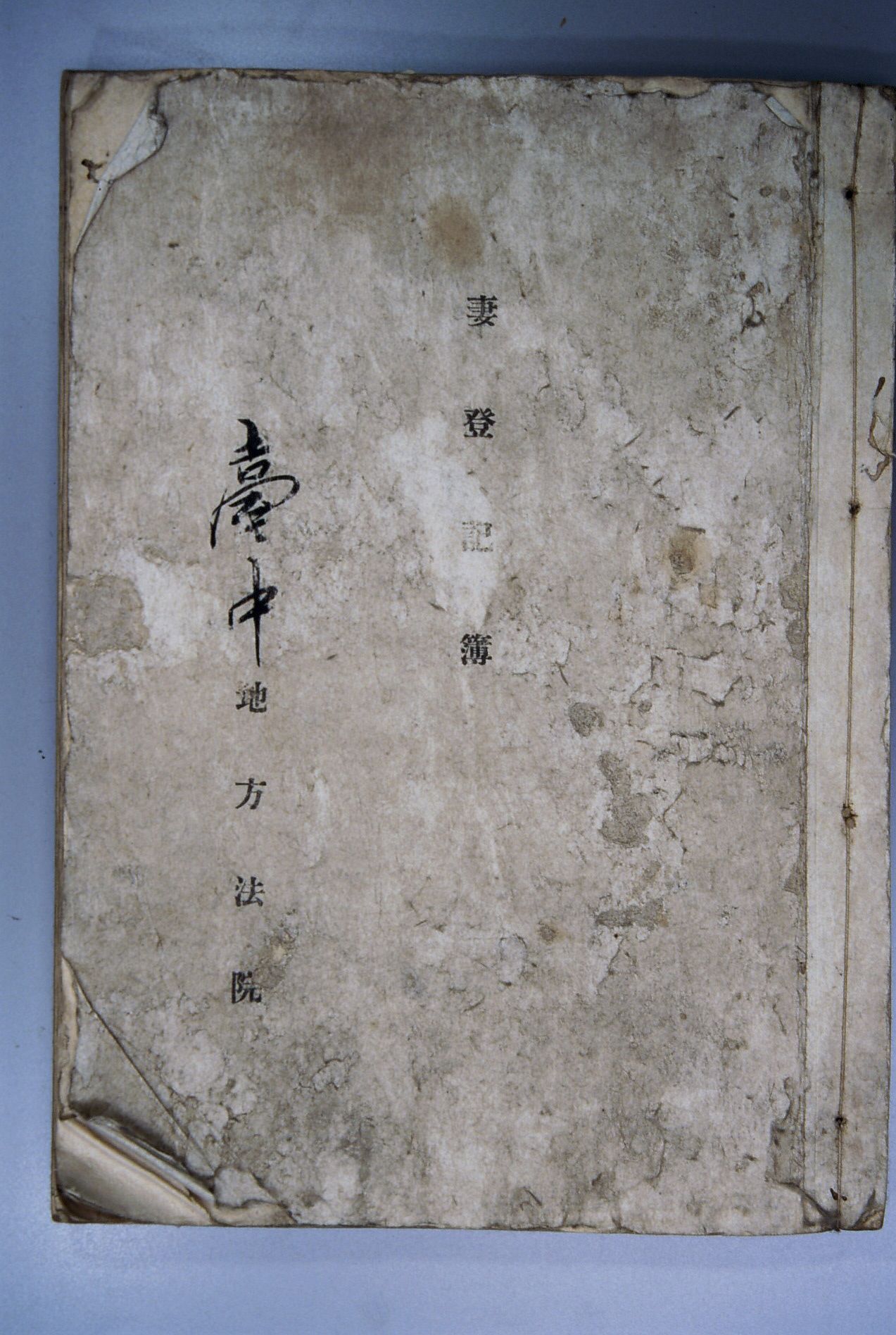 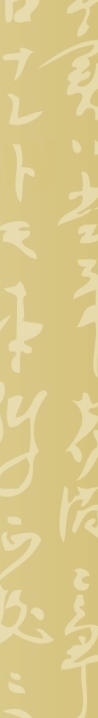 其他歷史議題與研究方法
社會史：例如娼妓契約書
經濟史：土地或會社等登      記簿
日本帝國史、比較史，…在史料運用上，具有無限的可能性
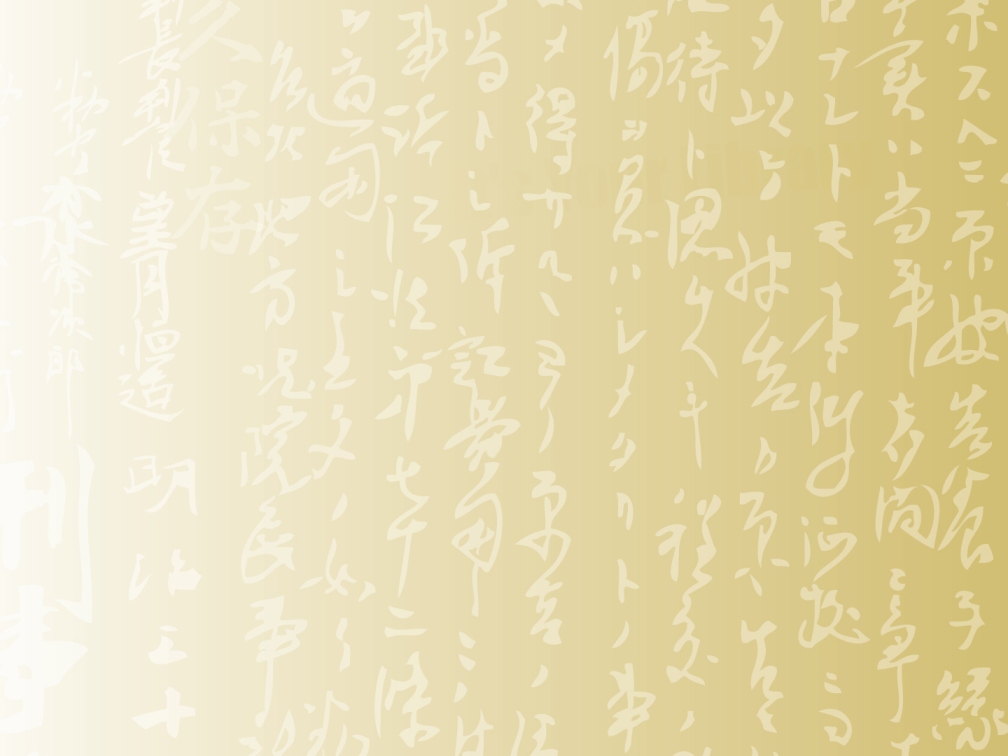 敬 請 指 教